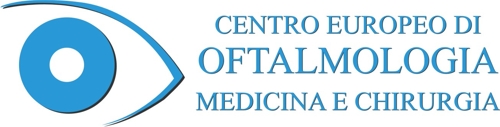 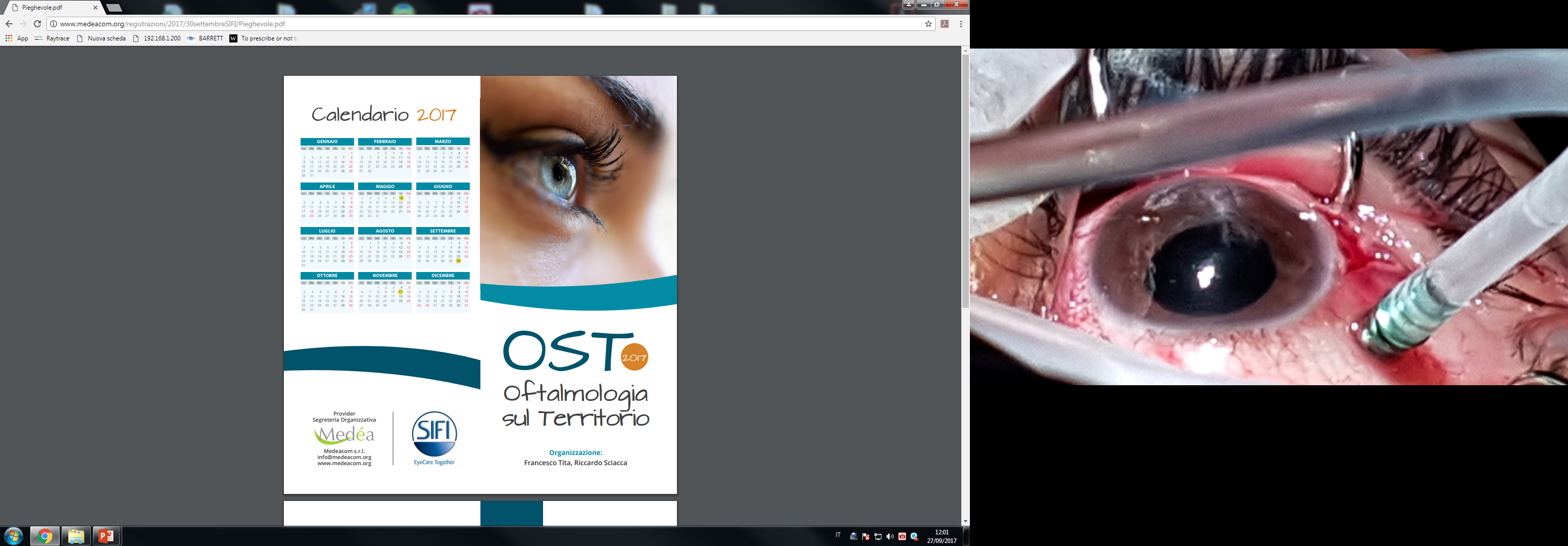 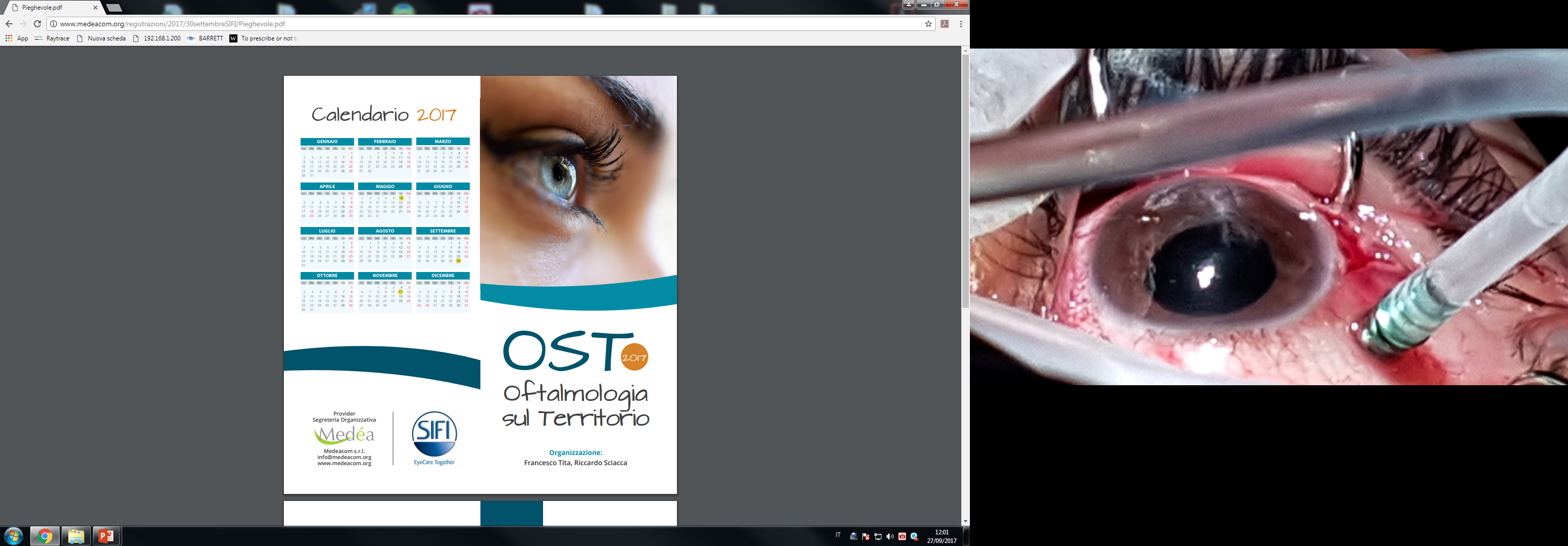 Patologia acuta della cornea
S.Zagari
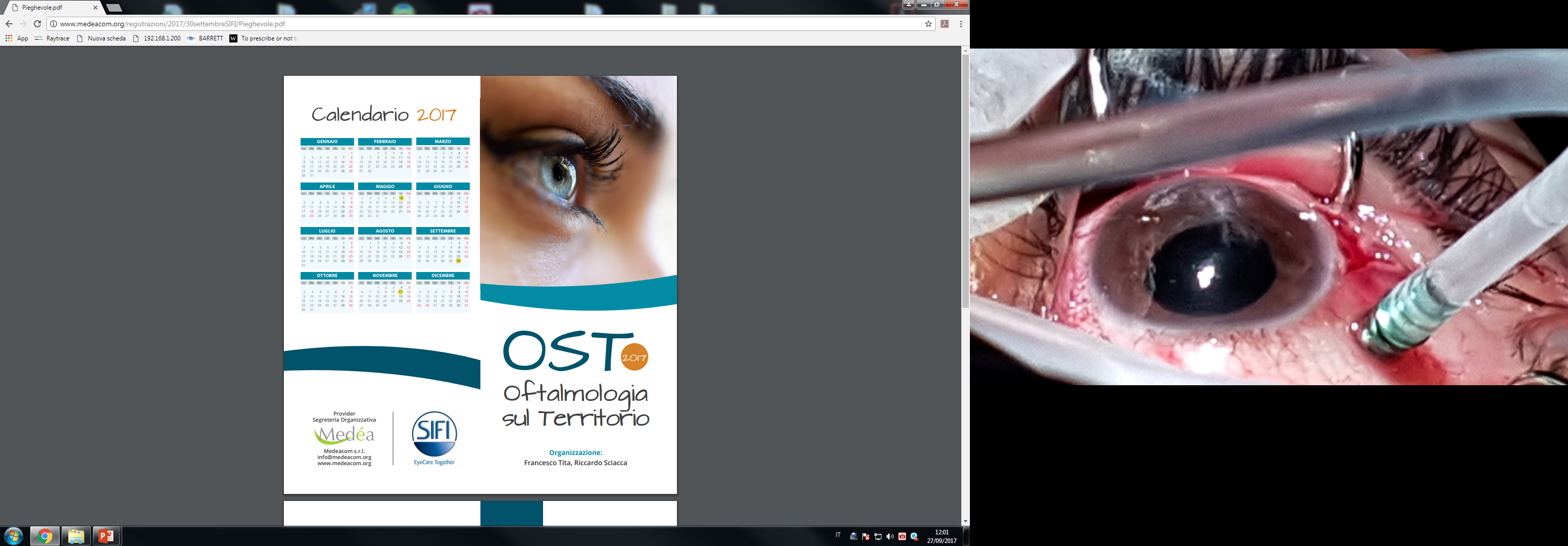 Caratterizzate tutte da una sintomatologia simile 

 dolore,lacrimazione,fotofobia,sensazione di c.e., blefarospasmo
Classificazione etiologica e diagnosi differenziale
Lesioni traumatiche con o senza corpo estraneo 
Forme allergiche con coinvolgimento corneale
Forme infettive di cheratiti (batteriche,virali,micotiche,protozoarie)
Causticazioni della superficie oculare 
Idrope acuta corneale in pazienti con cheratocono
Lesioni traumatiche con o senza corpo estraneo
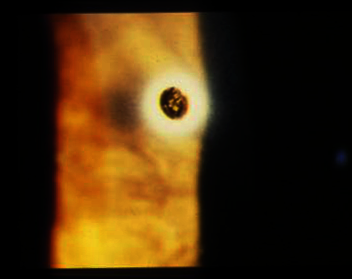 Le più frequenti 
Prognosi generalmente buona se non avviene perforazione corneale
La prognosi visiva dipende da estensione, profondità e sede della lesione 
Complicanze frequenti : nubecole e leucomi corneali
Terapia : Asportazione dell’eventuale c.e. + antibiotico e riepitelizzanti
Forme allergiche con coinvolgimento corneale
Reazione come conseguenza del contatto con allergeni che includono farmaci, cosmetici come creme e mascara. 
Toccare o strofinare gli occhi dopo la manipolazione di prodotti chimici o saponi può anche causare un coinvolgimento corneale
Frequente associazione nei bambini con cheratocongiuntivite vernal
Ruolo fondamentale : ipertrofia papillare che agisce sia come fonte di istamina che come agente meccanico in seguito a strofinamento 
Terapia : cortisone + antistaminico + allontanare allergene
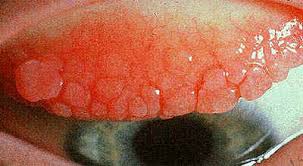 Cheratiti infettive
Urgenza oculistica 
Possono evolvere in perforazione se non trattate correttamente
Maggior fattore di richio : LAC mensili (etiologia batterica e amebica)e traumi (etiologia micotica)
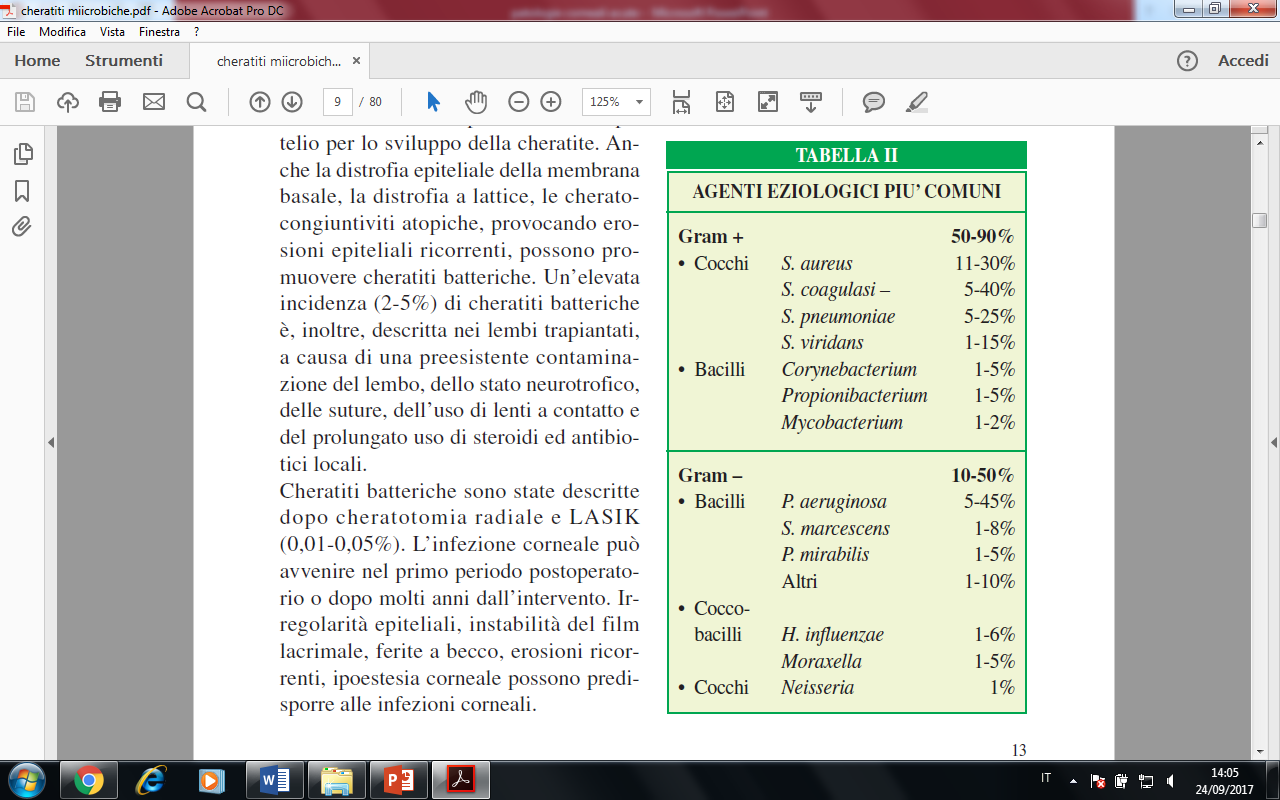 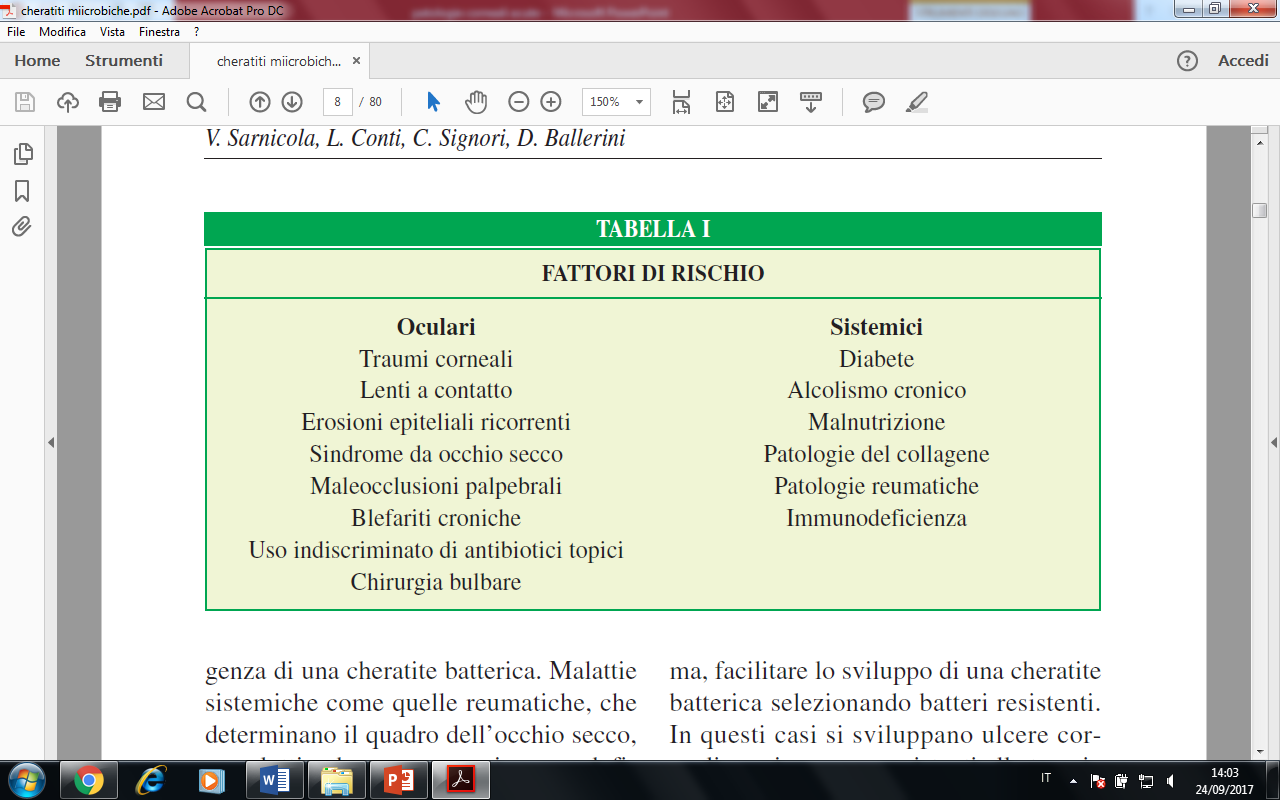 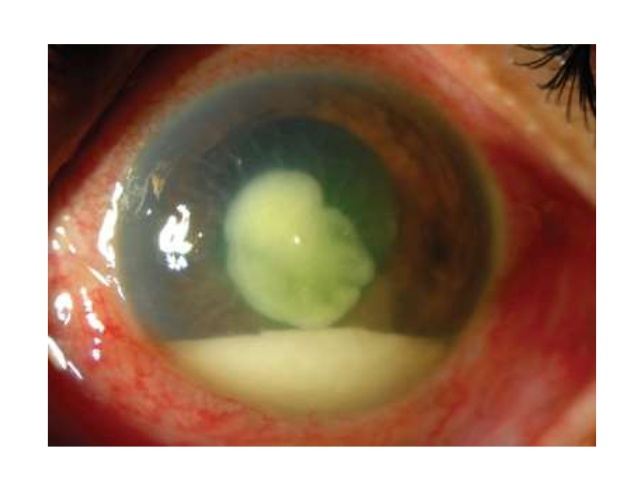 Clinica
I segni e i sintomi della cheratite microbica sono variabili e dipendono dalla virulenza dell’agente eziologico, dalla durata dell’infezione, dalle condizioni corneali preesistenti, dallo stato immunitario dell’ospite e dall’uso precedente di antibiotici e di corticosteroidi. 

Quadro clinico della maggior parte delle cheratiti batteriche di solito ha inizio con una rapida insorgenza di dolore, fotofobia, calo del visus, iniezione congiuntivale, reazione in camera anteriore e/o ipopion.

Alcuni aspetti possono far deporre il sospetto per un particolare agente microbico (muco giallo, ascesso cornale centrale ecc ecc) ma non sono elementi di diagnosi di certezza
 
Diagnosi di certezza solo con esame colturale

Sospettare cheratite amebica in assenza di muco e presenza di forte dolore sproporzionato al quadro corneale
Terapia
Terapia empirica : antibiotici ad ampio spettro per assicurare un trattamento efficace nei confronti di tutti i potenziali agenti patogeni

Terapia mirata : screaping corneale, biopsia, coltura di liquidi conservazione lac ecc.
Flow chart terapeutica nelle infezioni
Algoritmo di trattamento del paziente con ulcera microbica, alla presentazione. L’80% dei pazienti si presentano,
alla prima osservazione, con un’infezione non grave diametro <6 mm.
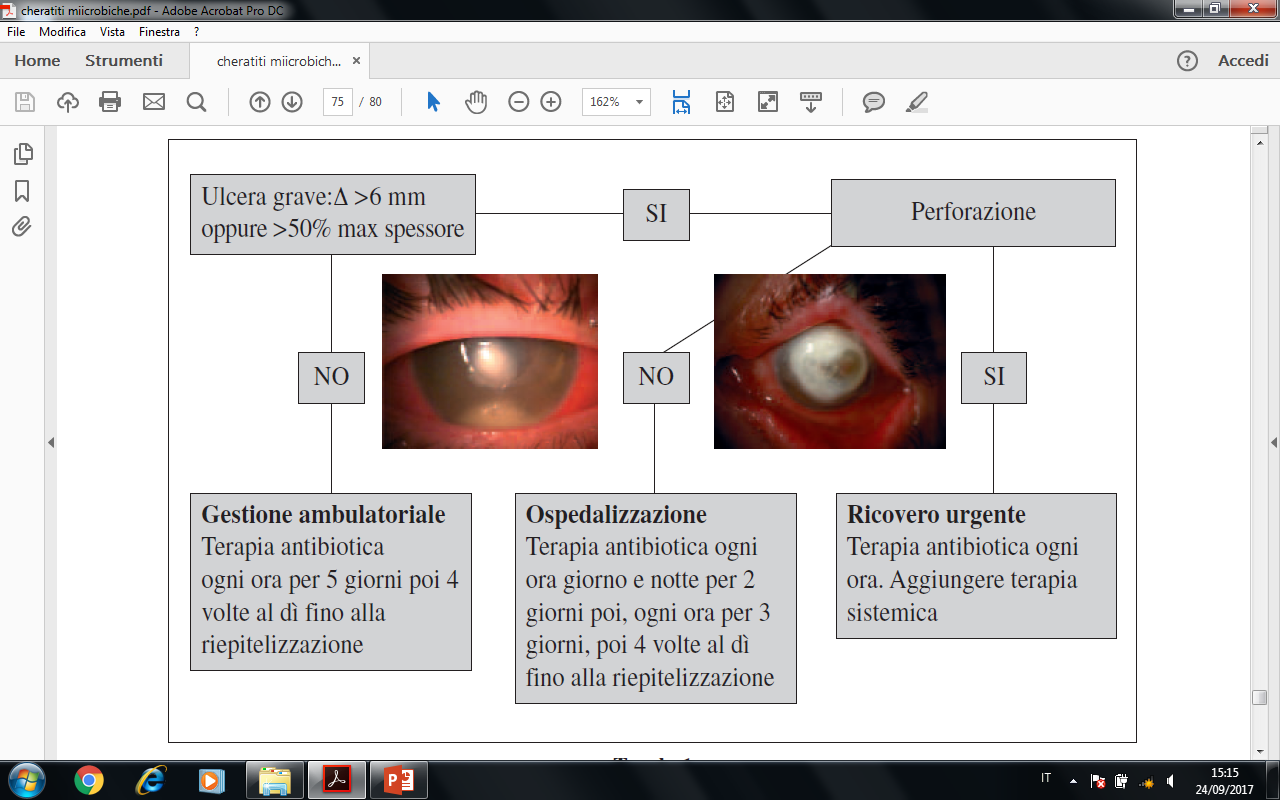 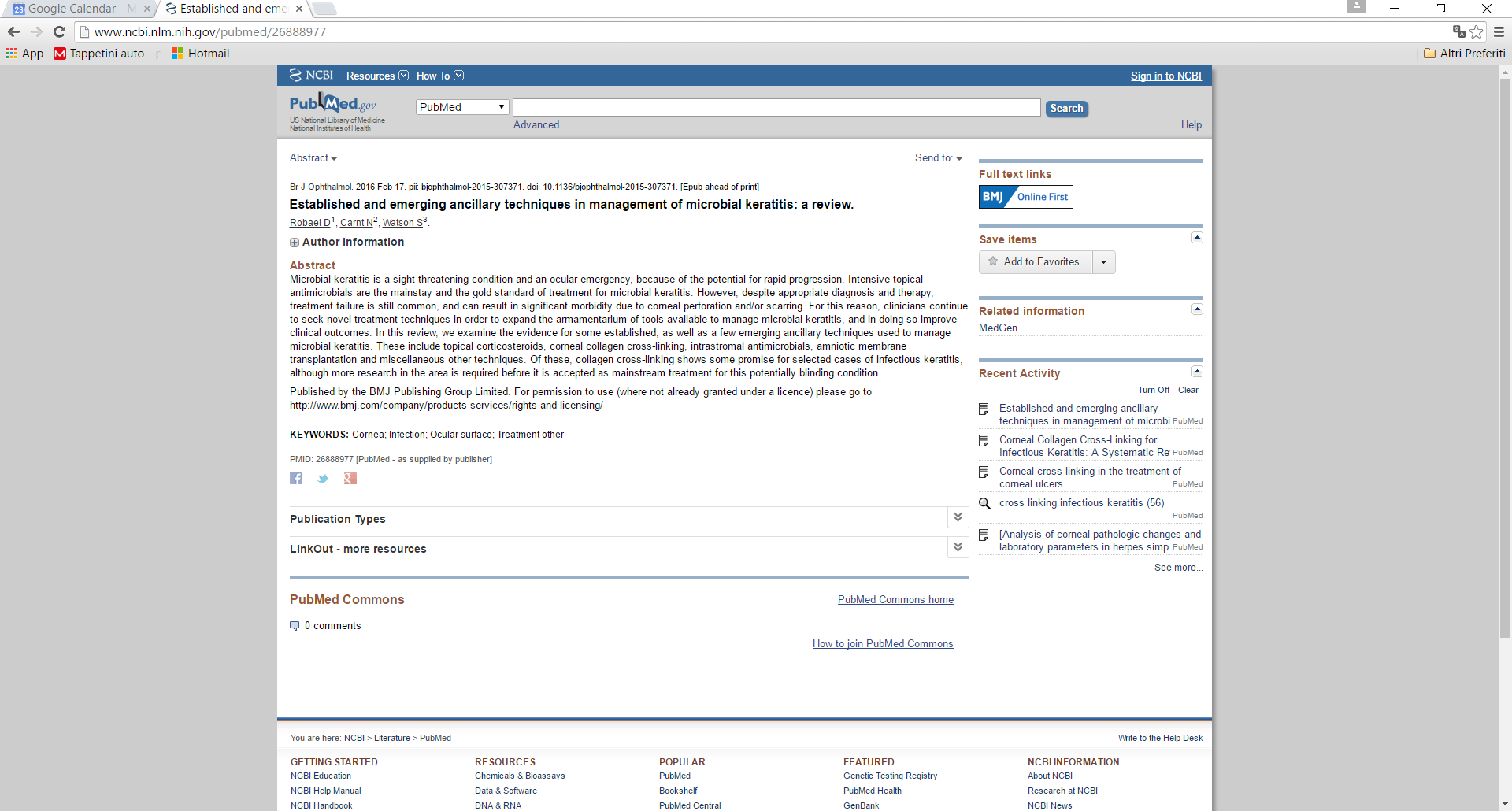 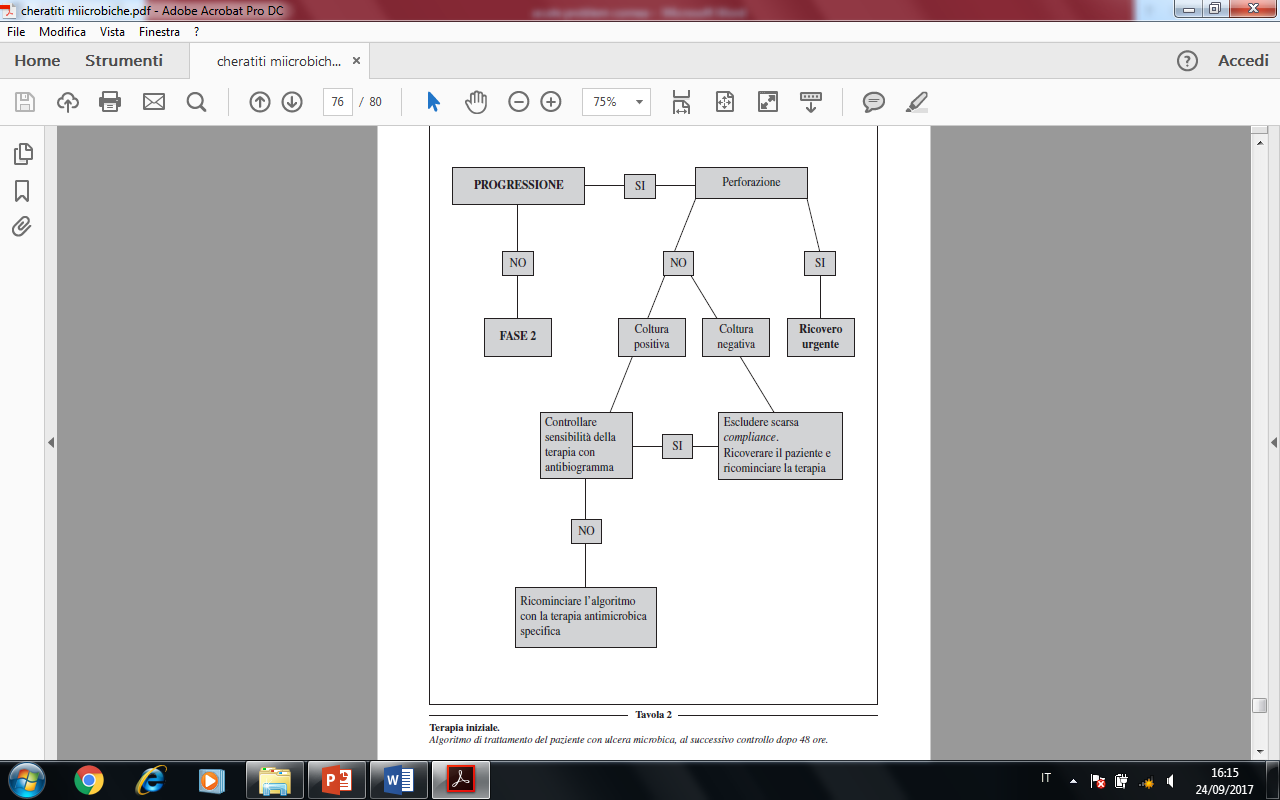 Al successivo controllo 
dopo 48 ore
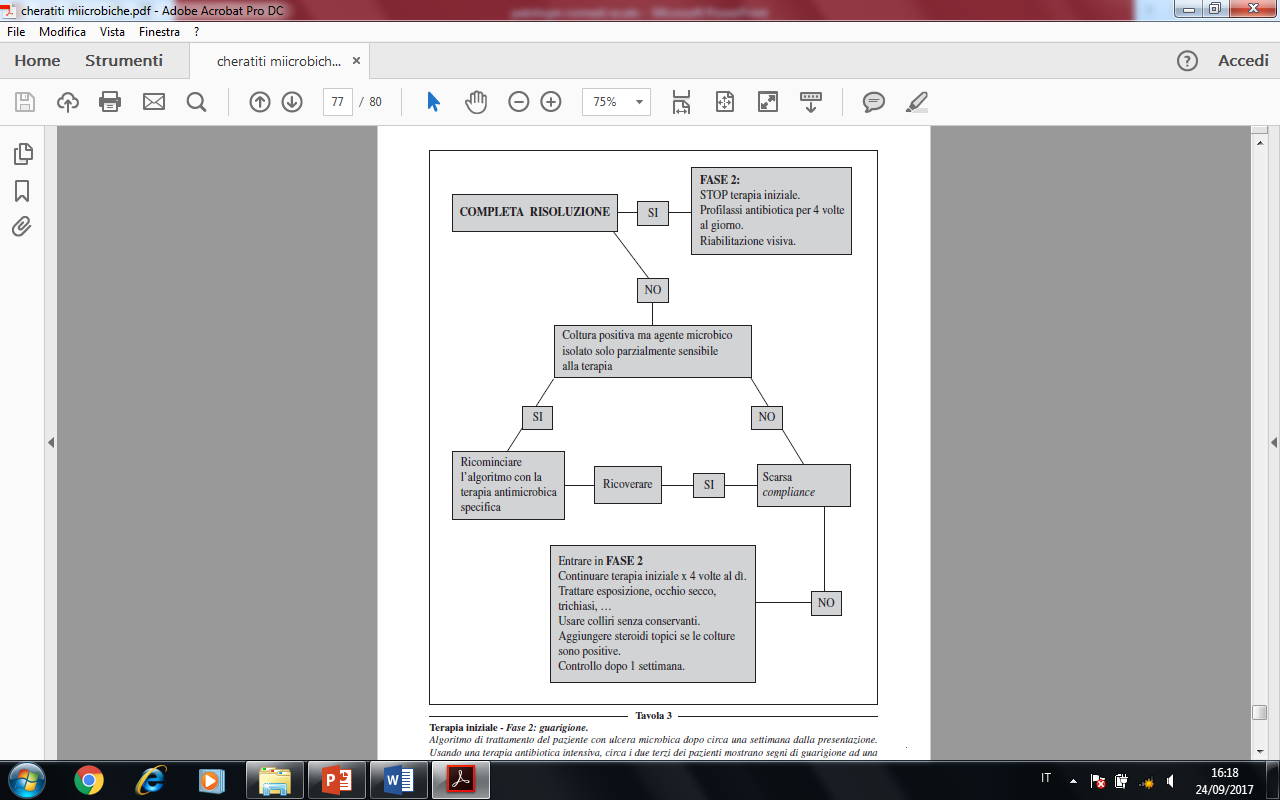 Algoritmo di trattamento
 del paziente con ulcera 
dopo circa una settimana 
dalla presentazione


Usando una terapia antibiotica intensiva,
 circa i due terzi dei pazienti mostrano 
segni di guarigione ad una settimana ed 
oltre il 90% dei pazienti hanno una 
guarigione completa ad un mese
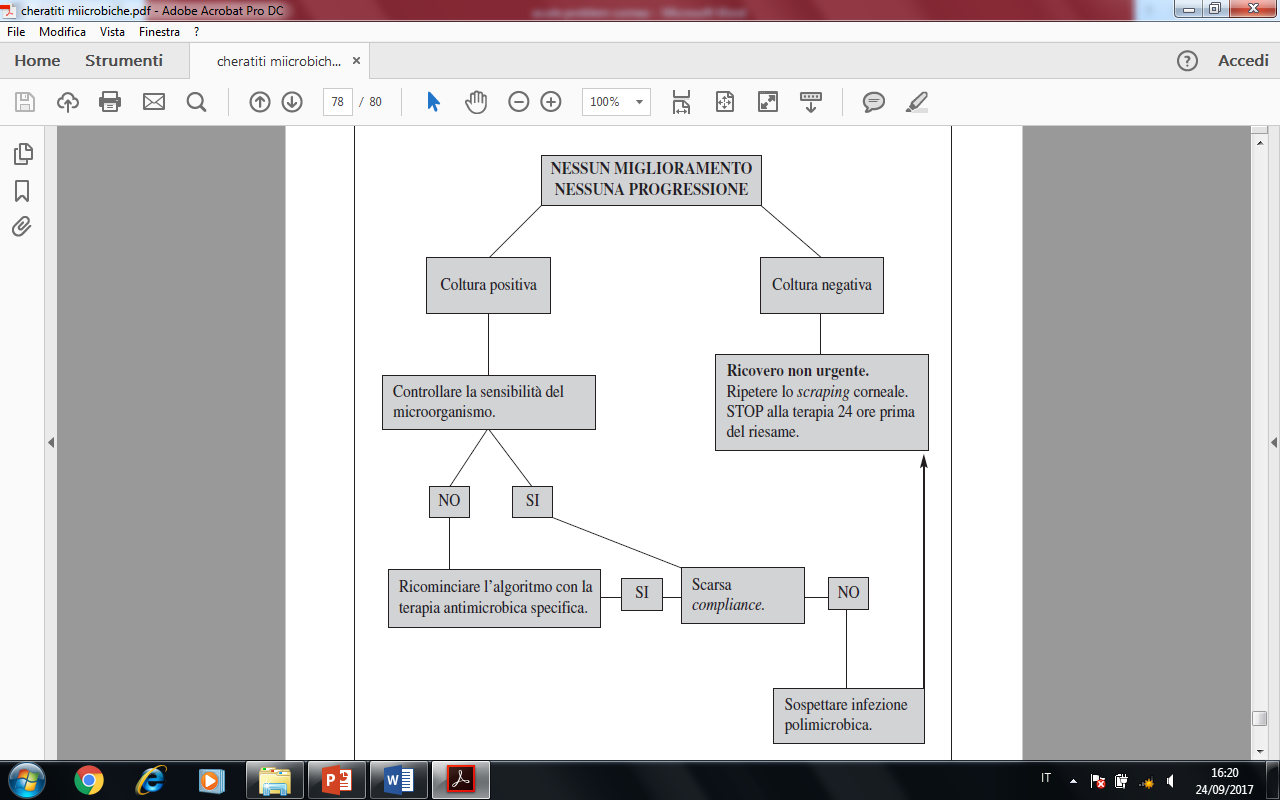 Algoritmo di trattamento del 
paziente con ulcera microbica in 
assenza di miglioramento o 
Peggioramento dopo 7 gg di 
Terapia antibiotica intensiva
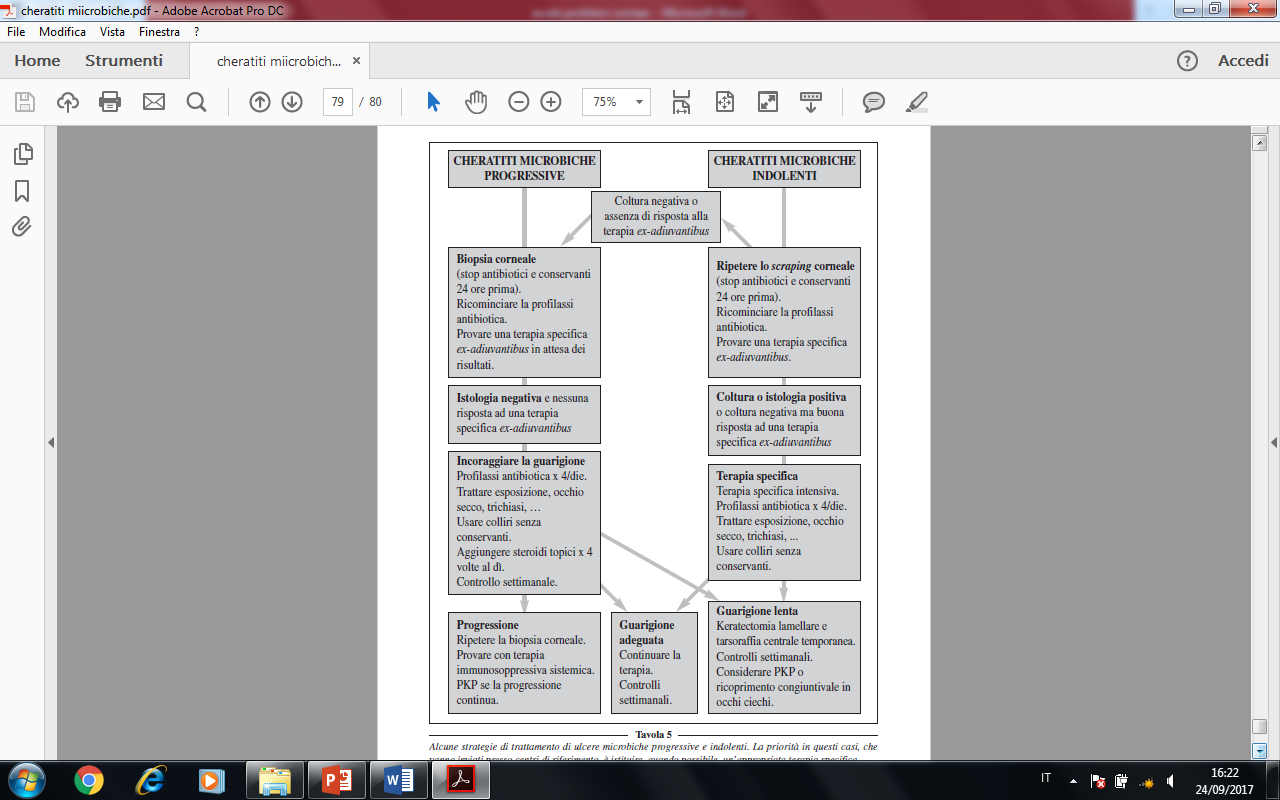 Utile valutare l’indicazione al 
cross linking terapeutico nelle infezioni 
resistenti
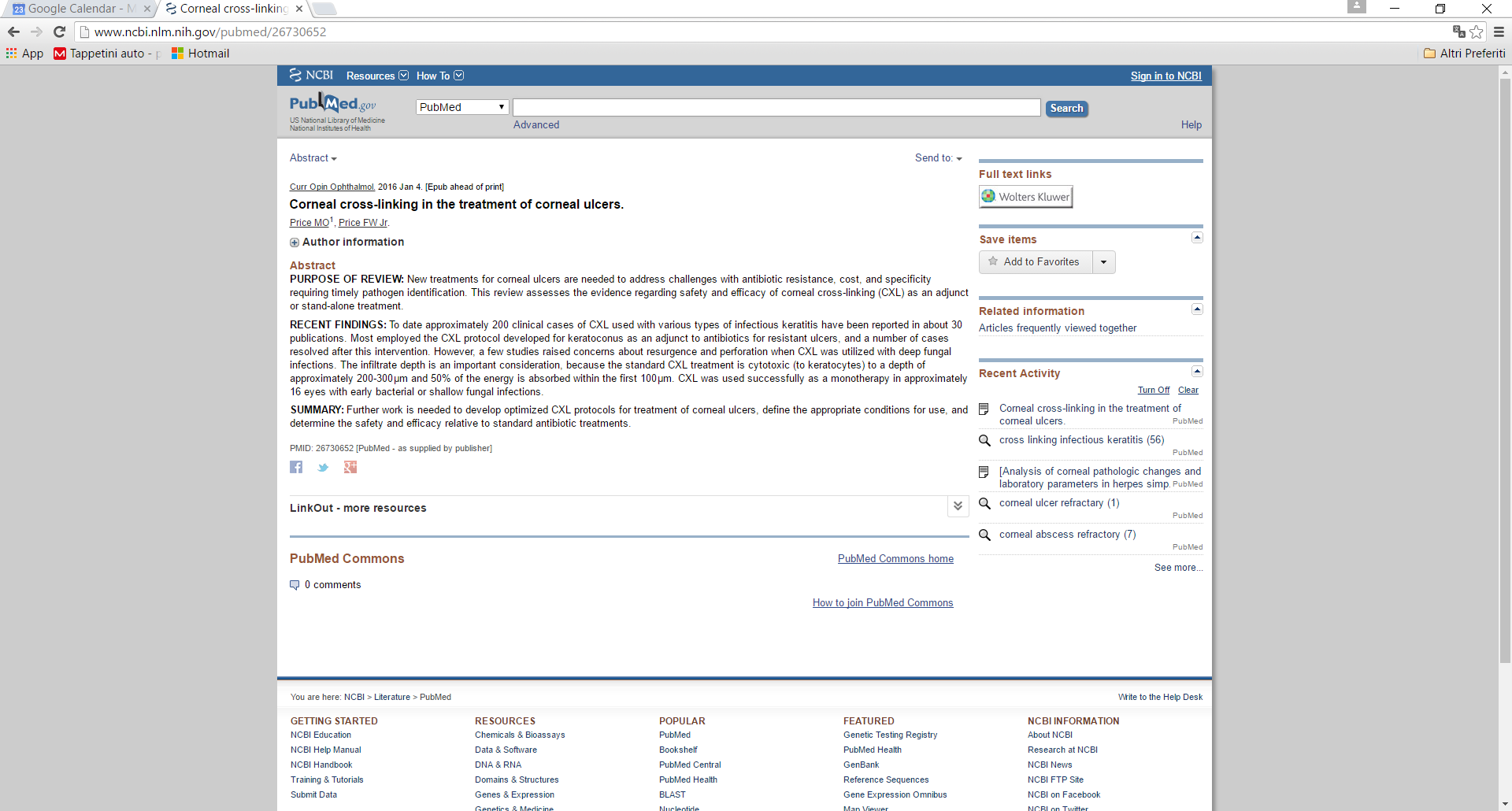 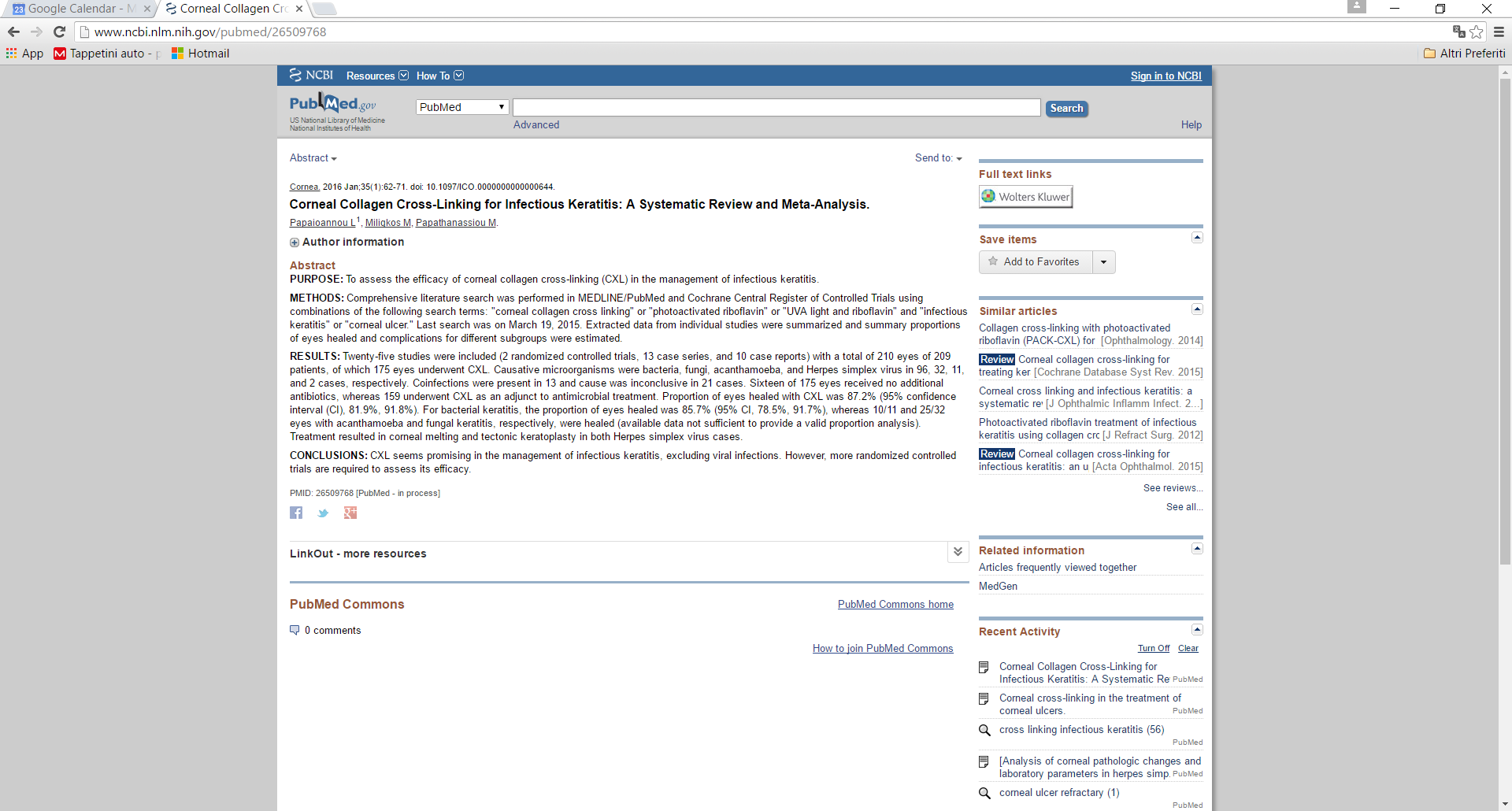 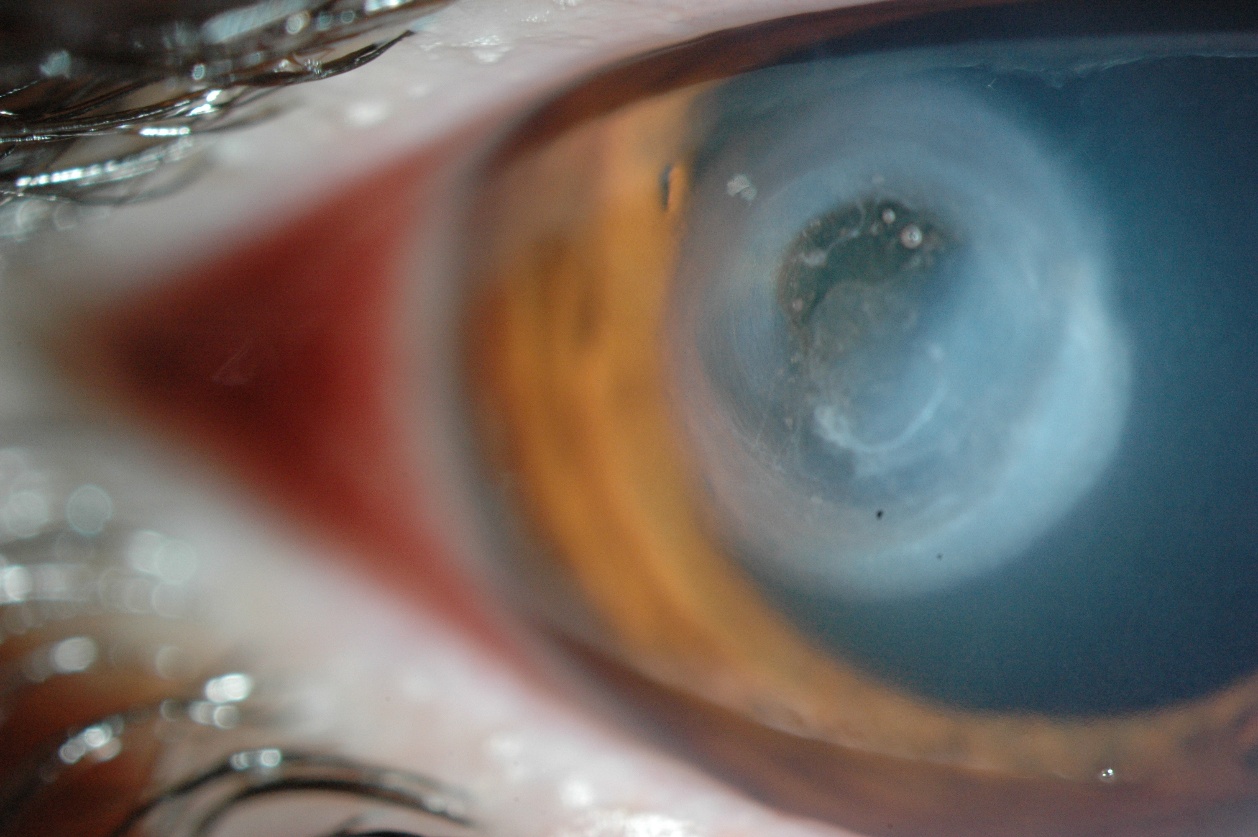 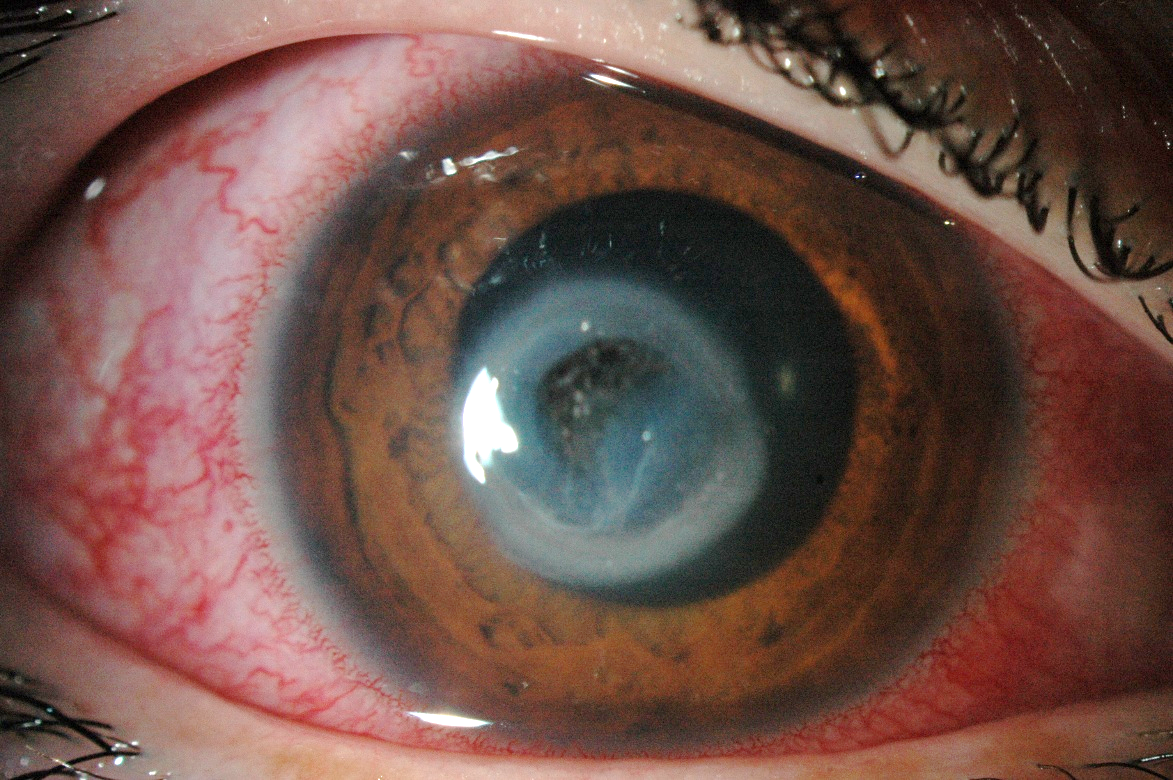 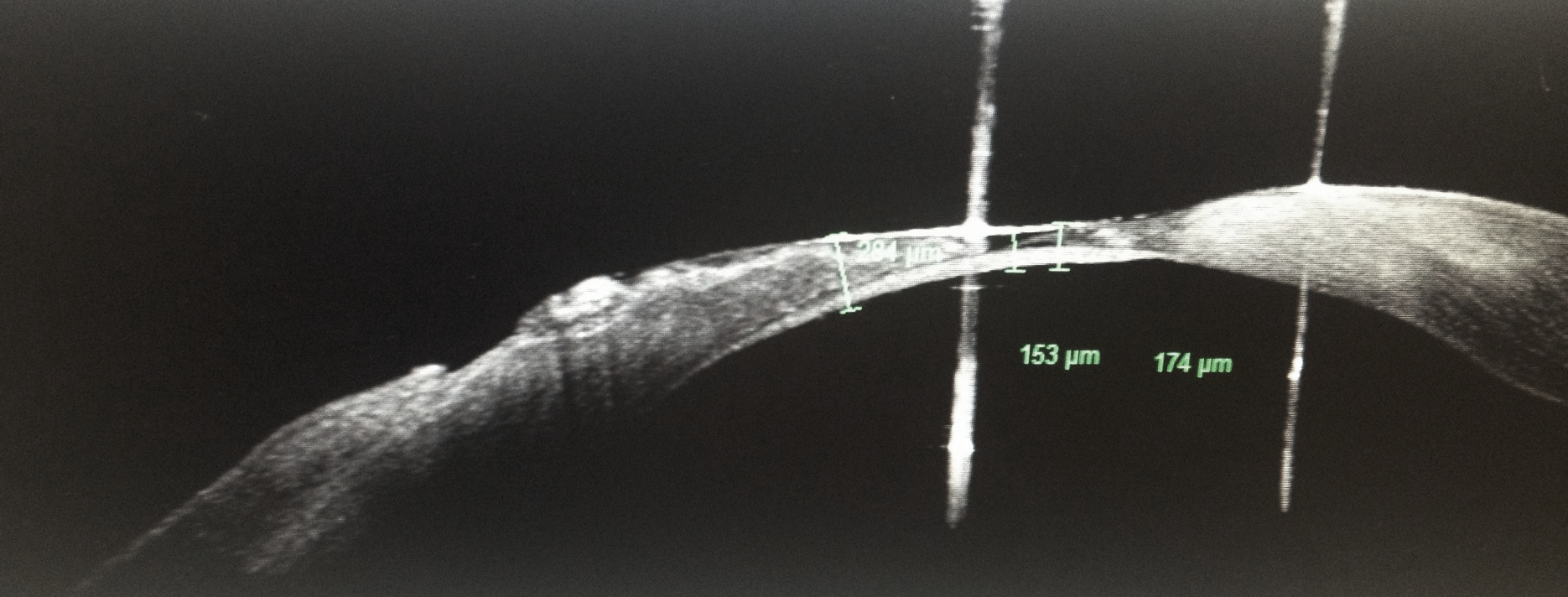 D-Dalk a Caldo con lavaggio del letto con PHMB
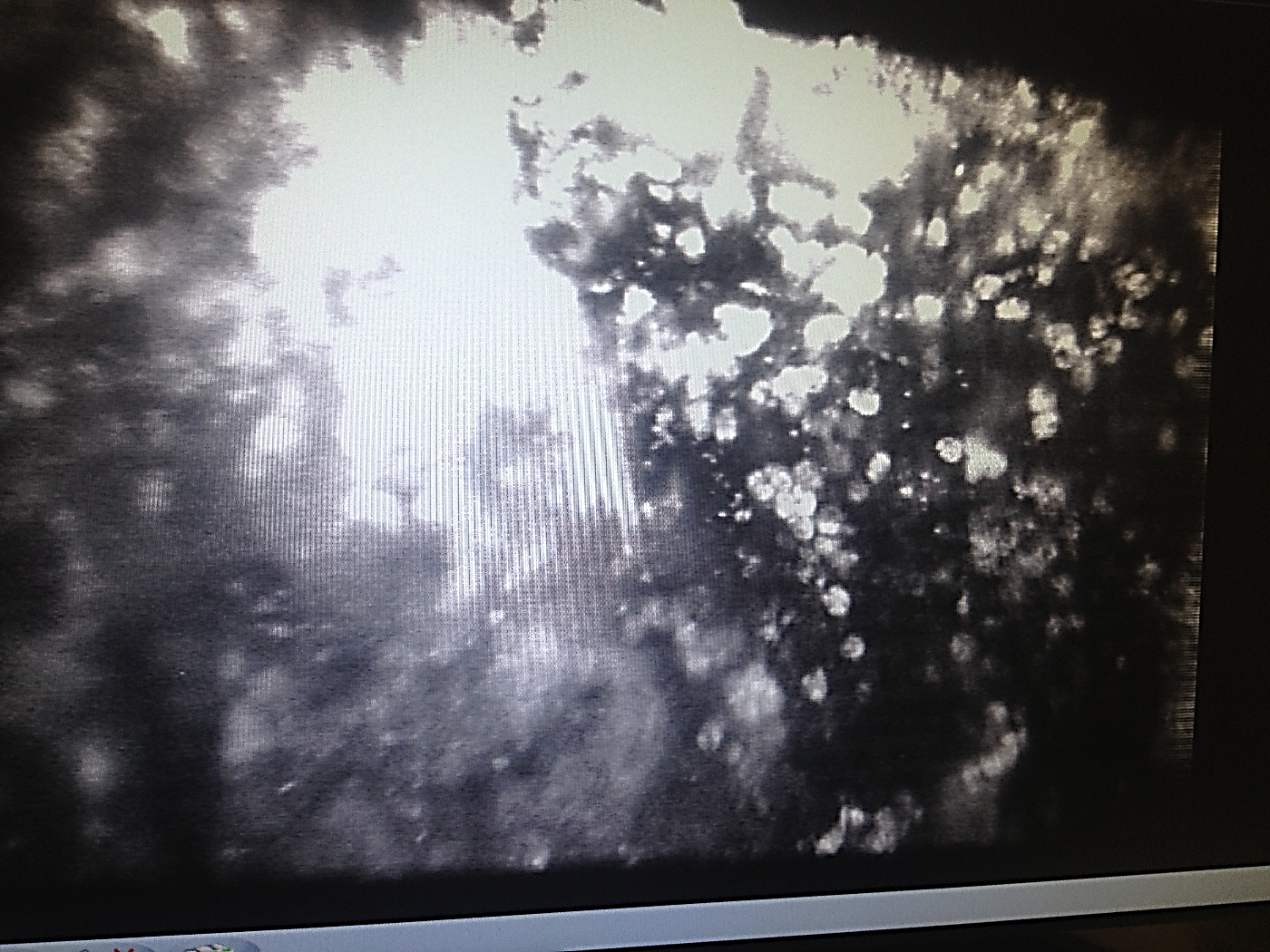 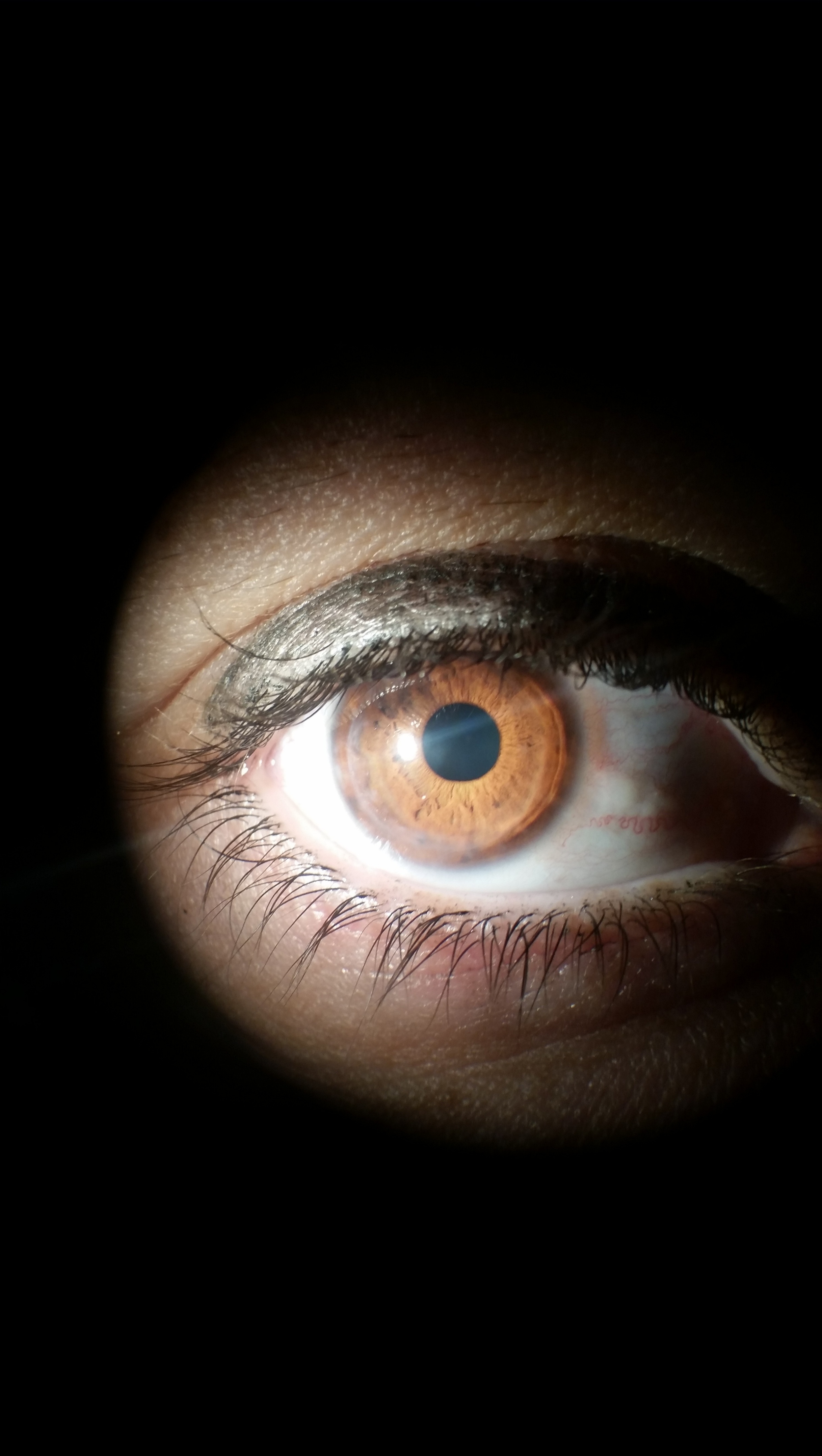 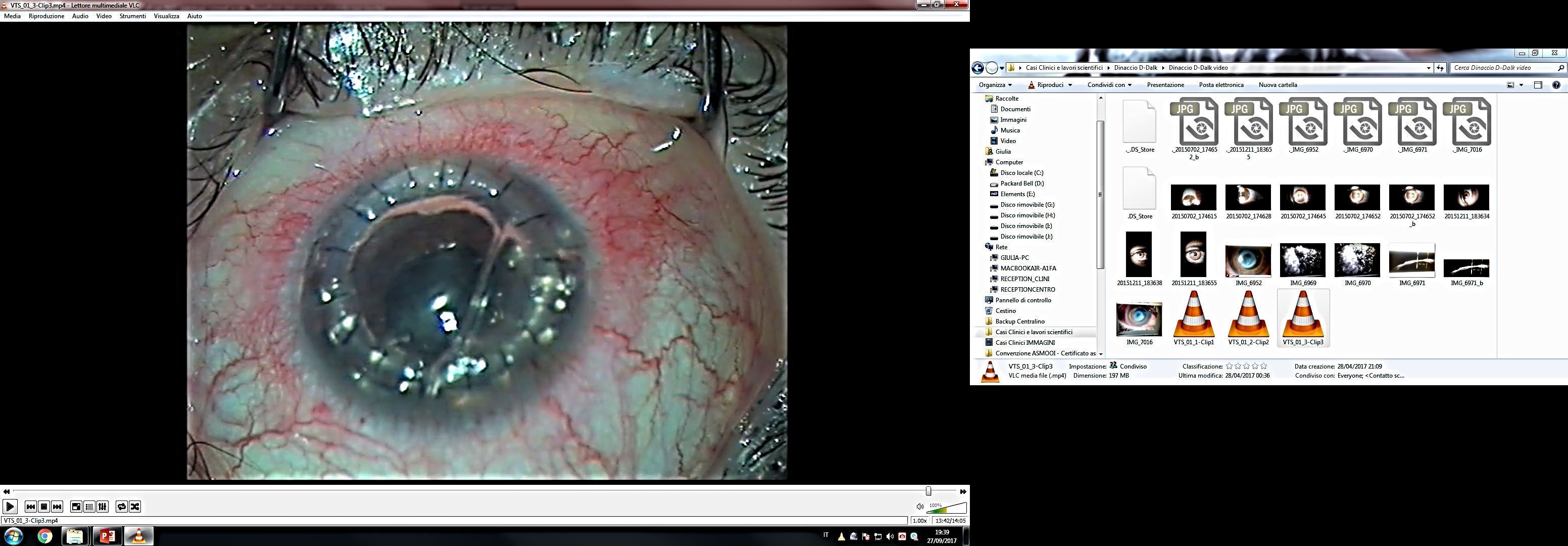 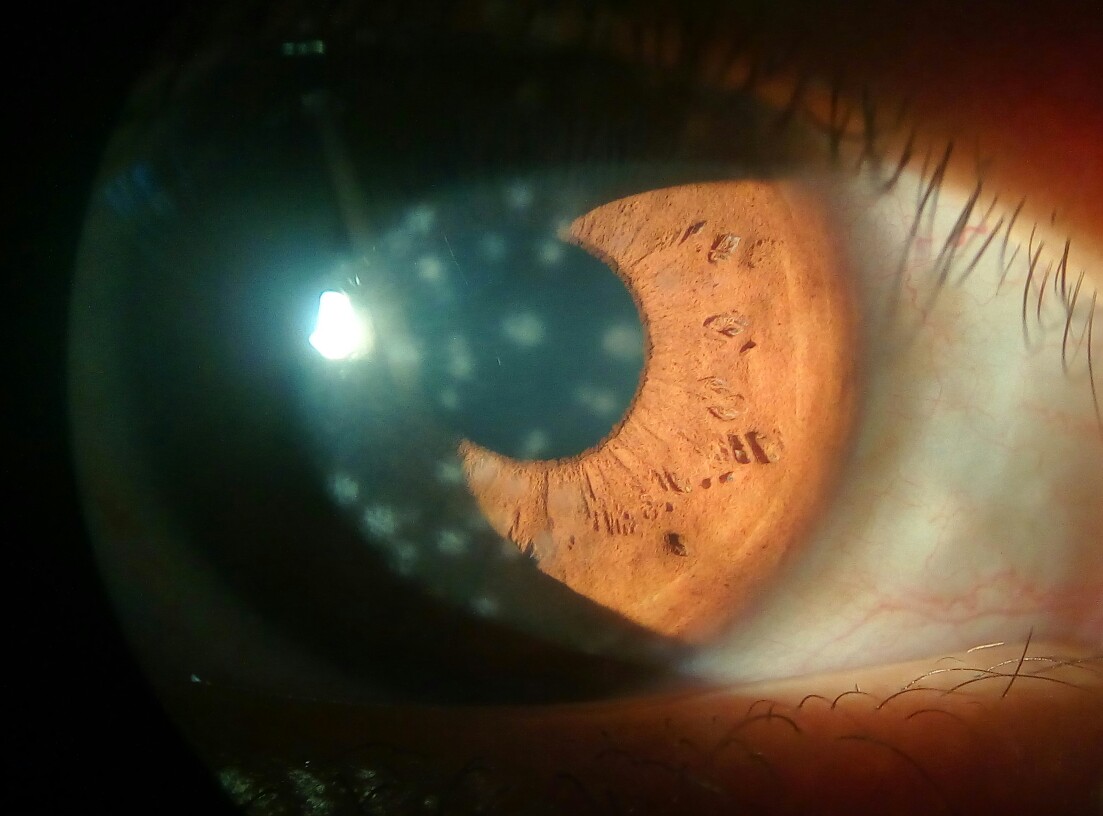 Cheratiti virali
Adenovirus: cheratocongiuntivite virale, lacrimazione, bruciore fotofobia, linfoadenopatia preauricolare, cheratite epiteliale puntata con infiltrati stromali (mesi o anni)
Nessuna reale terapia, anche se lo iodopovidone a bassa concentrazione sta dando ottimi risultati
Cheratite herpetica (simplex e zoster)
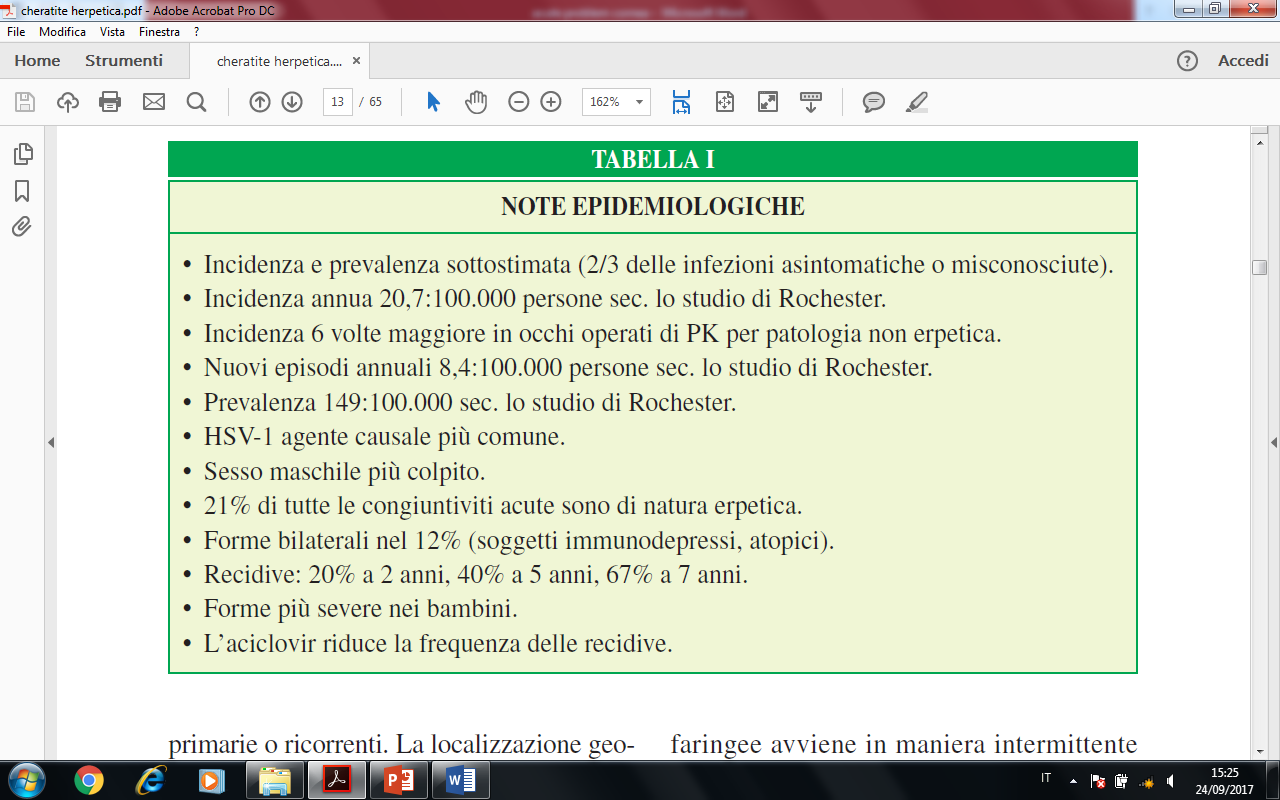 Le manifestazioni cliniche oculari dell’infezione da HSV possono interessare palpebre, congiuntiva, cornea, uvea e retina. La cheratite rappresenta la manifestazione più comune dell’infezione erpetica.

Gli studi clinici sottostimano molto l’incidenza e la prevalenza dell’infezione, perché più dei 2/3 delle infezioni sono asintomatiche o misconosciute
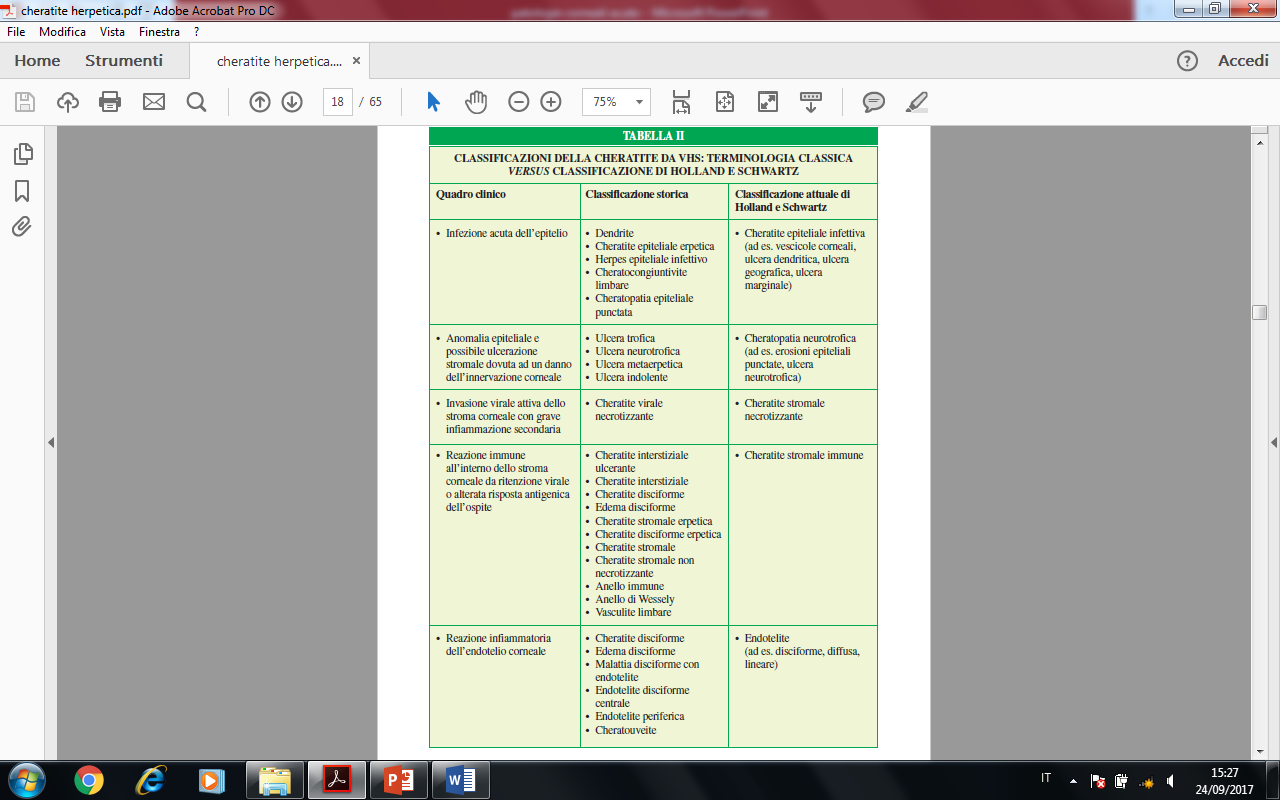 Sfida diagnostica e 
terapeutica per l’oculista
Clinica e terapia variabile in base alle diverse forme che può assumere
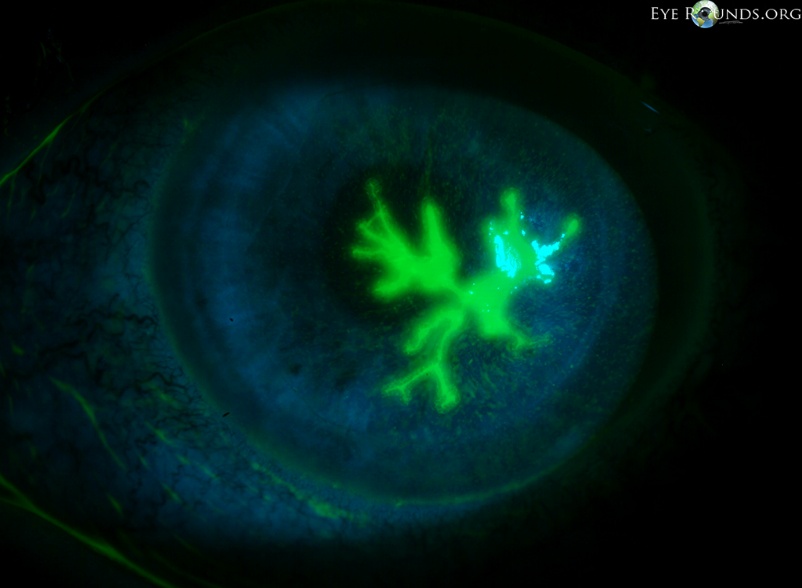 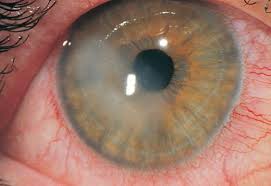 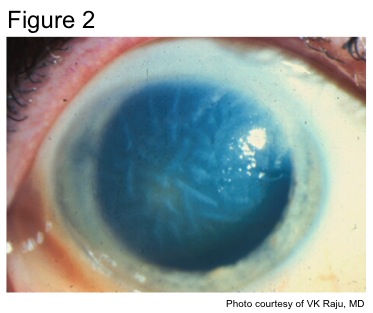 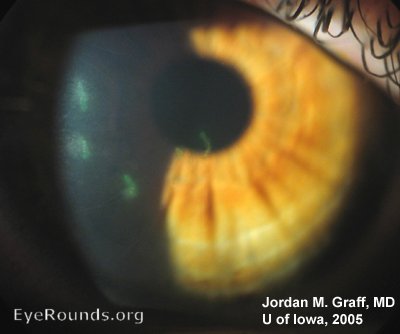 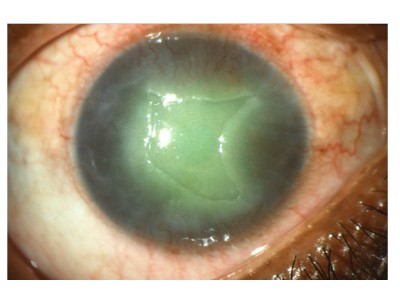 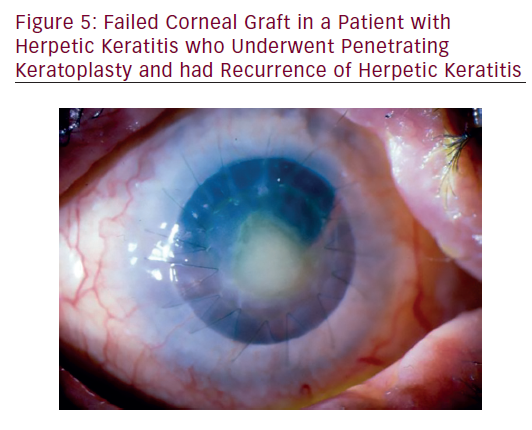 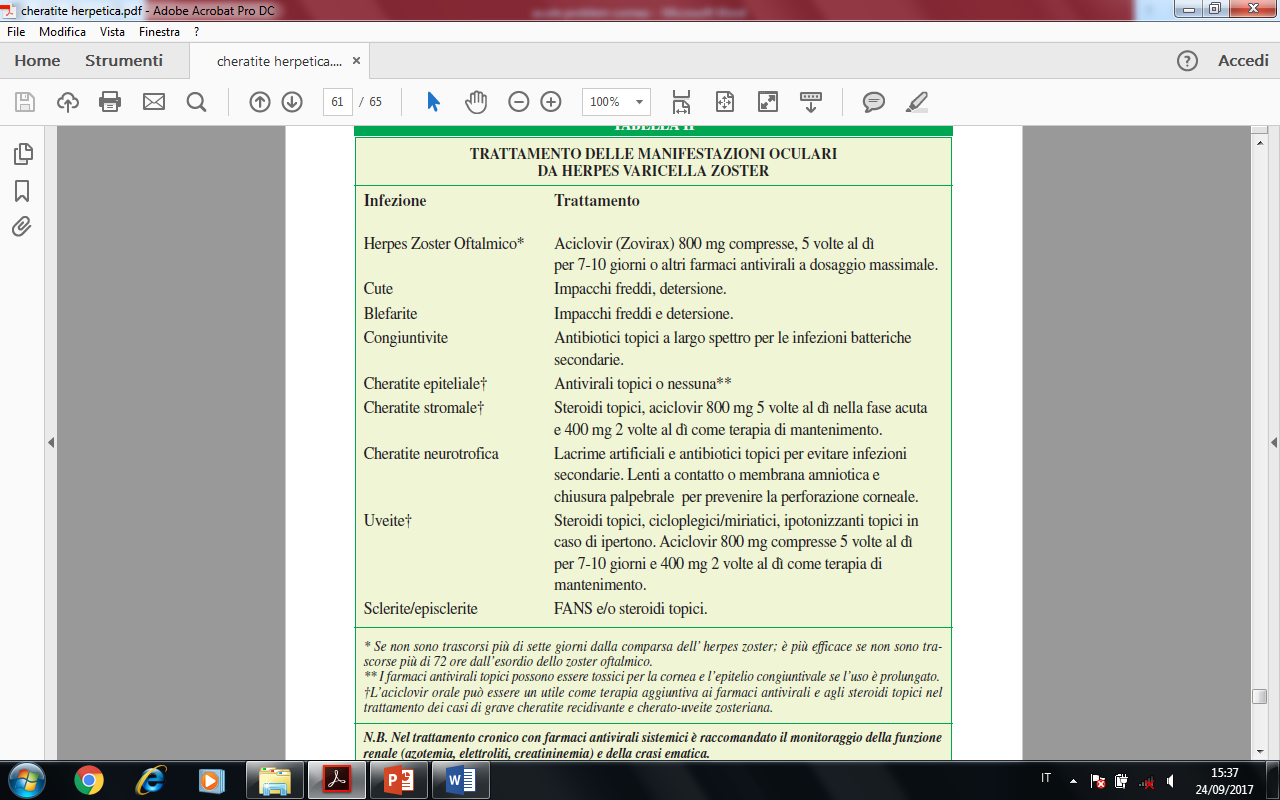 Utile risultano le nuove 
formulazioni di iodopovidone 
in collirio come terapia adiuvante
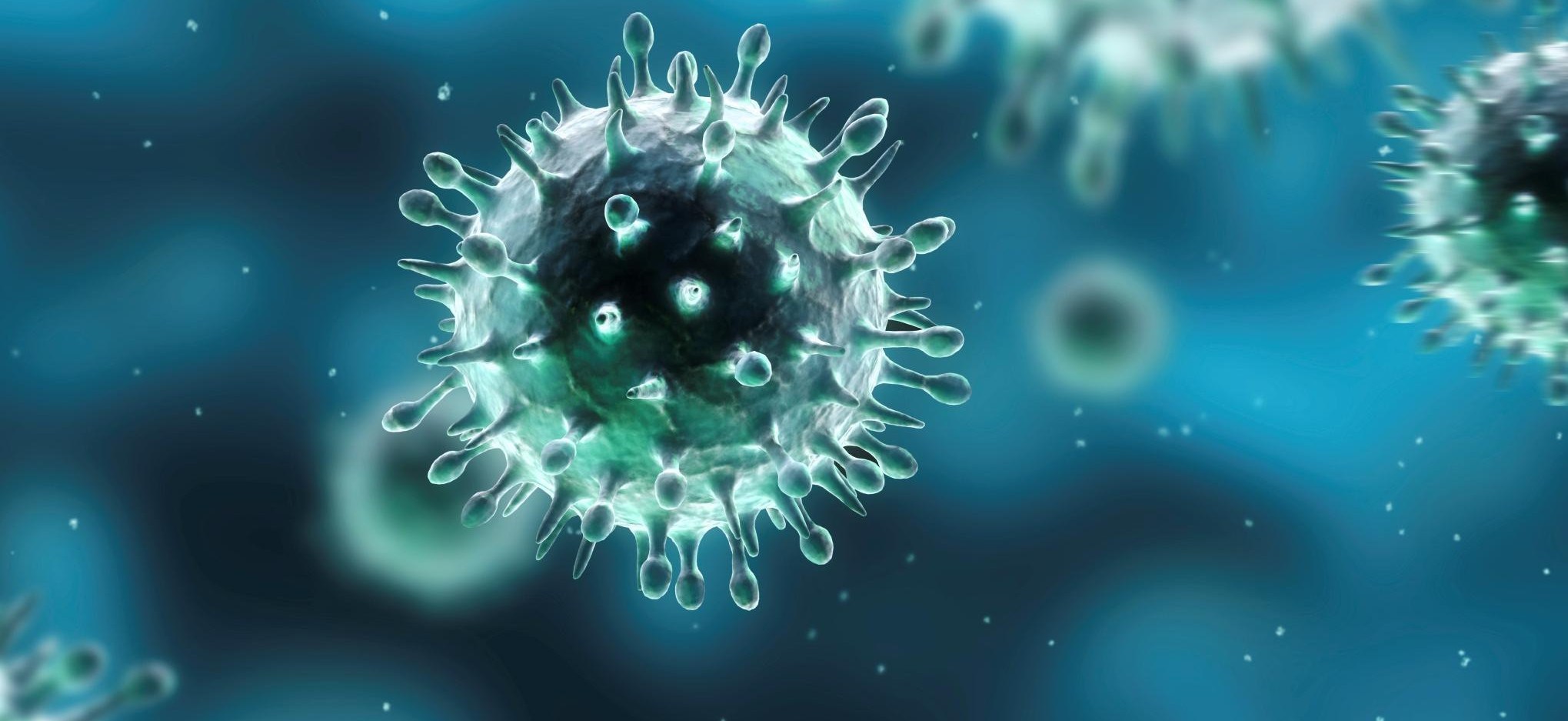 Quando vi ritrovate un quadro infettivo corneale anomalo caratterizzato da recidive che vi sta facendo impazzire….al 99% si tratta di un Herpes
Causticazioni della superficie oculare
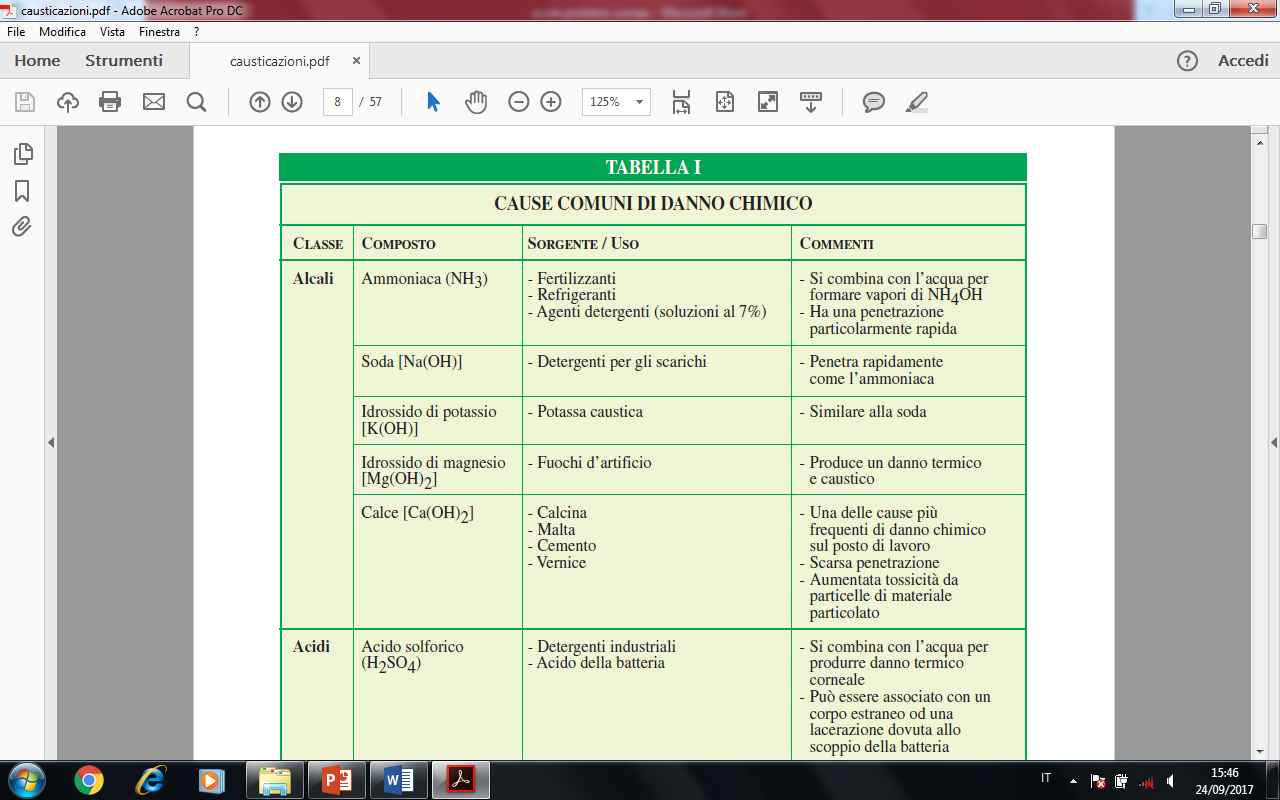 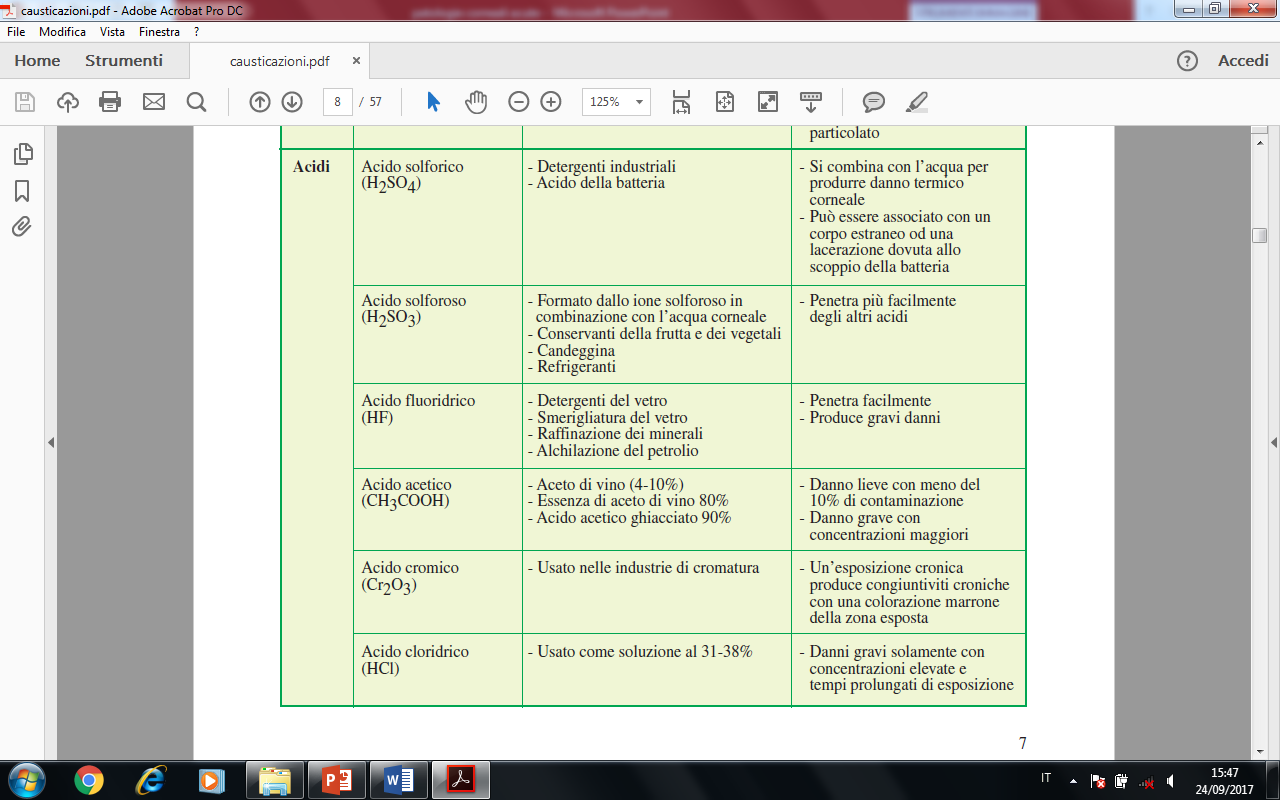 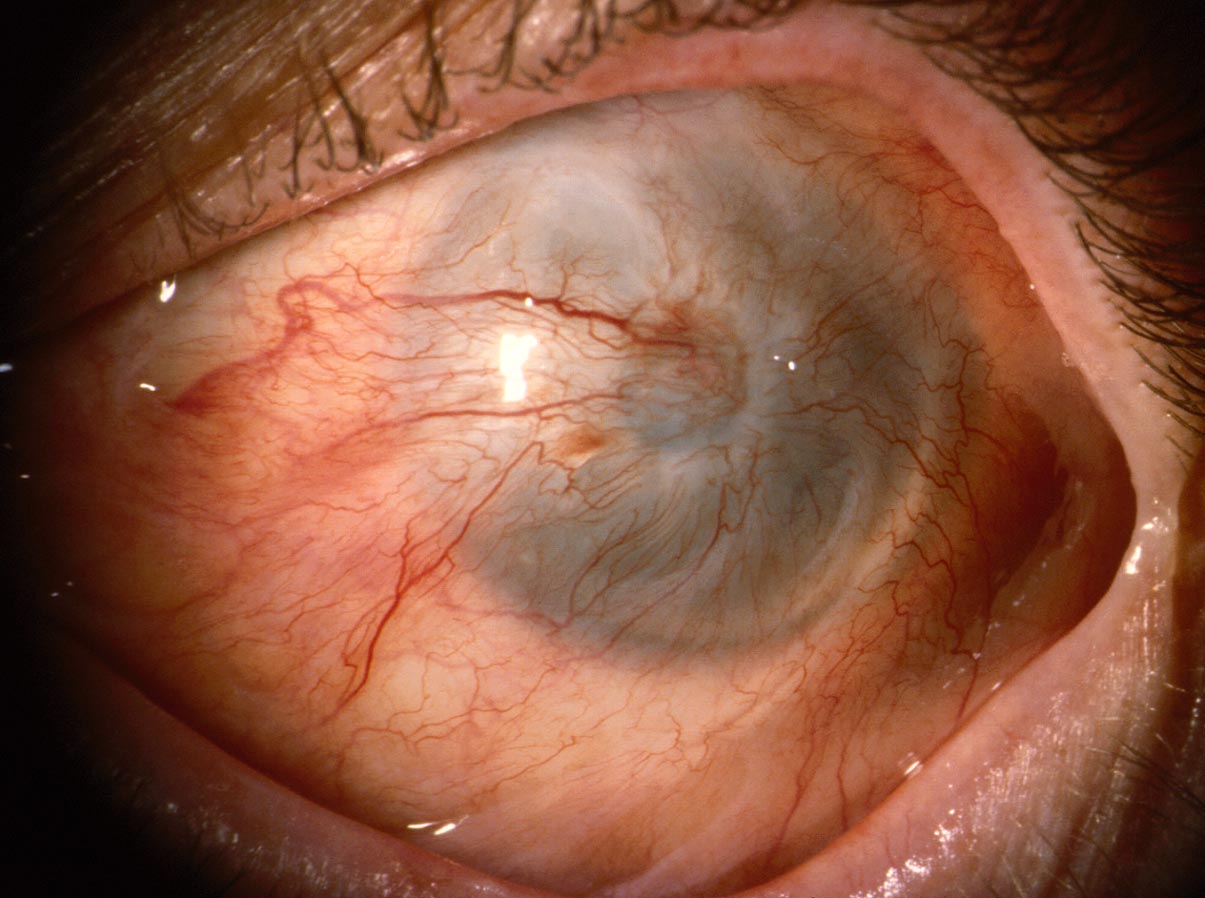 Clinica
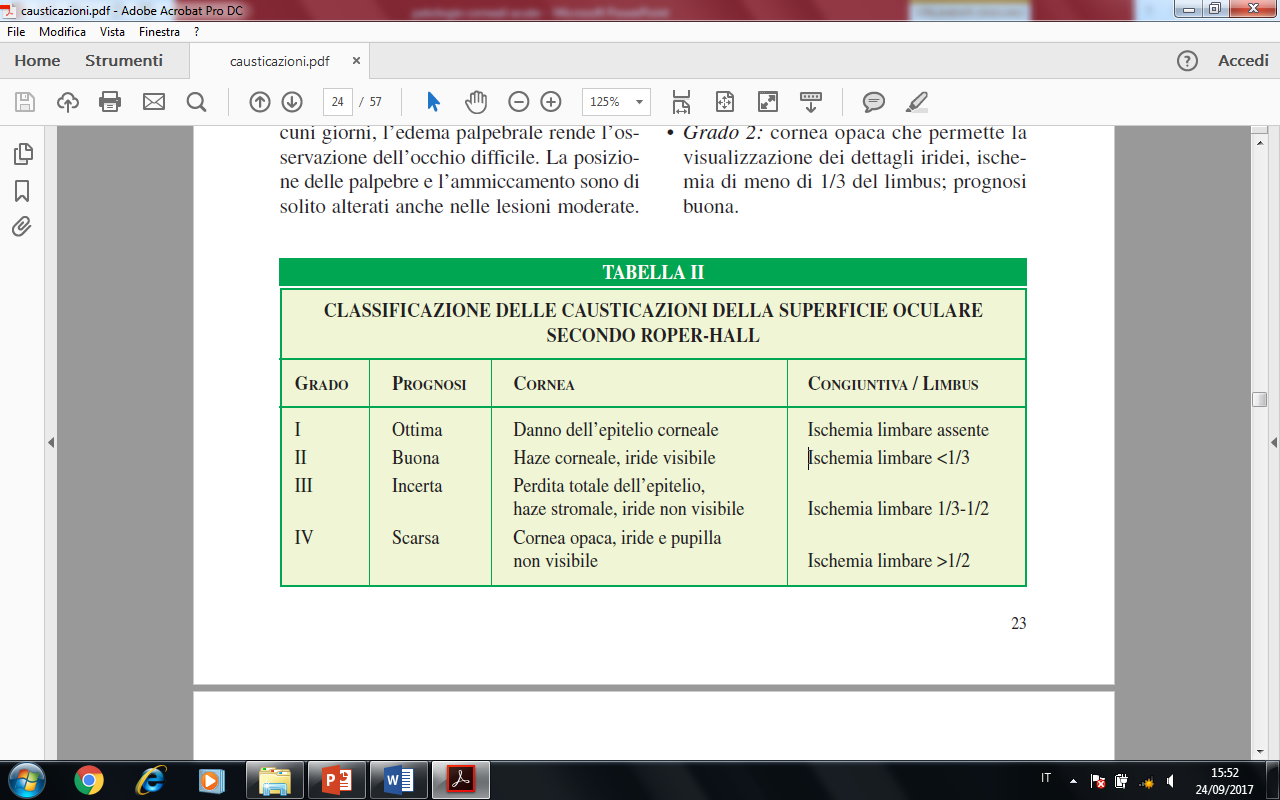 La severità del danno dipende dalla quantità di agente causticante e dal tempo che permane sulla superficie oculare
la penetrazione nelle strutture oculari è alta per gli alcali, a causa della saponificazione delle membrane cellulari ed è scarsa per gli acidi
Il trauma chimico causa necrosi ed ischemia tessutale distruggendo le cellule, la matrice extracellulare e i vasi sanguigni
Bersaglio più frequente : limbus
Valutazione del limbus e prognosi
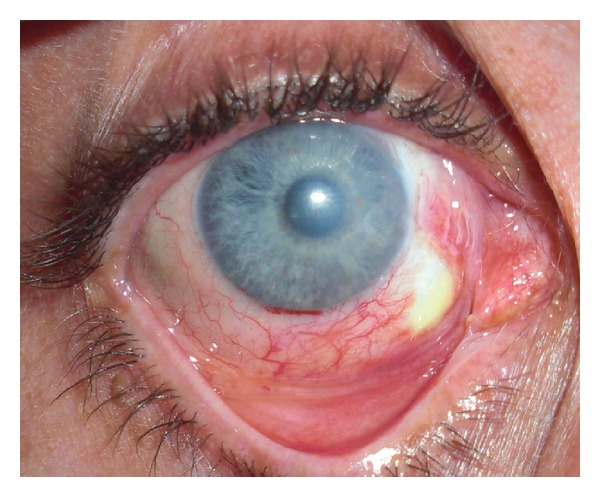 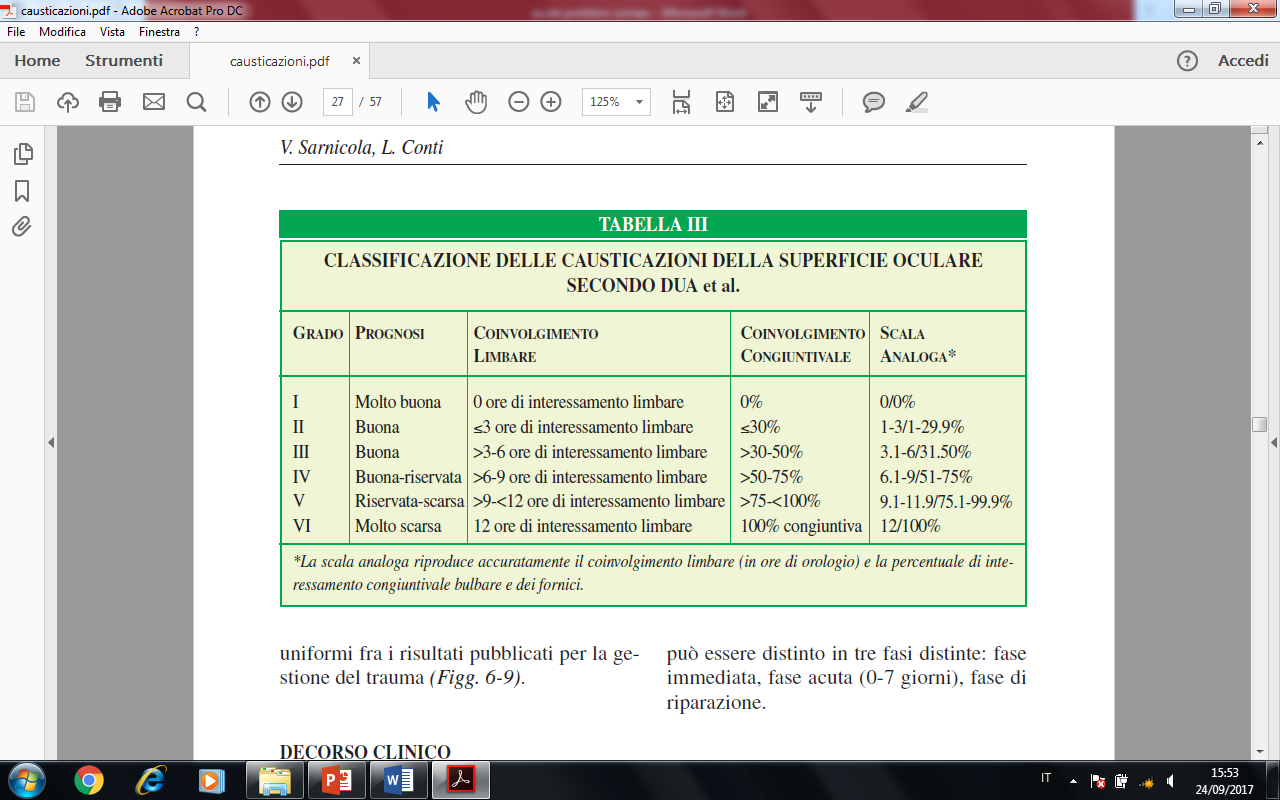 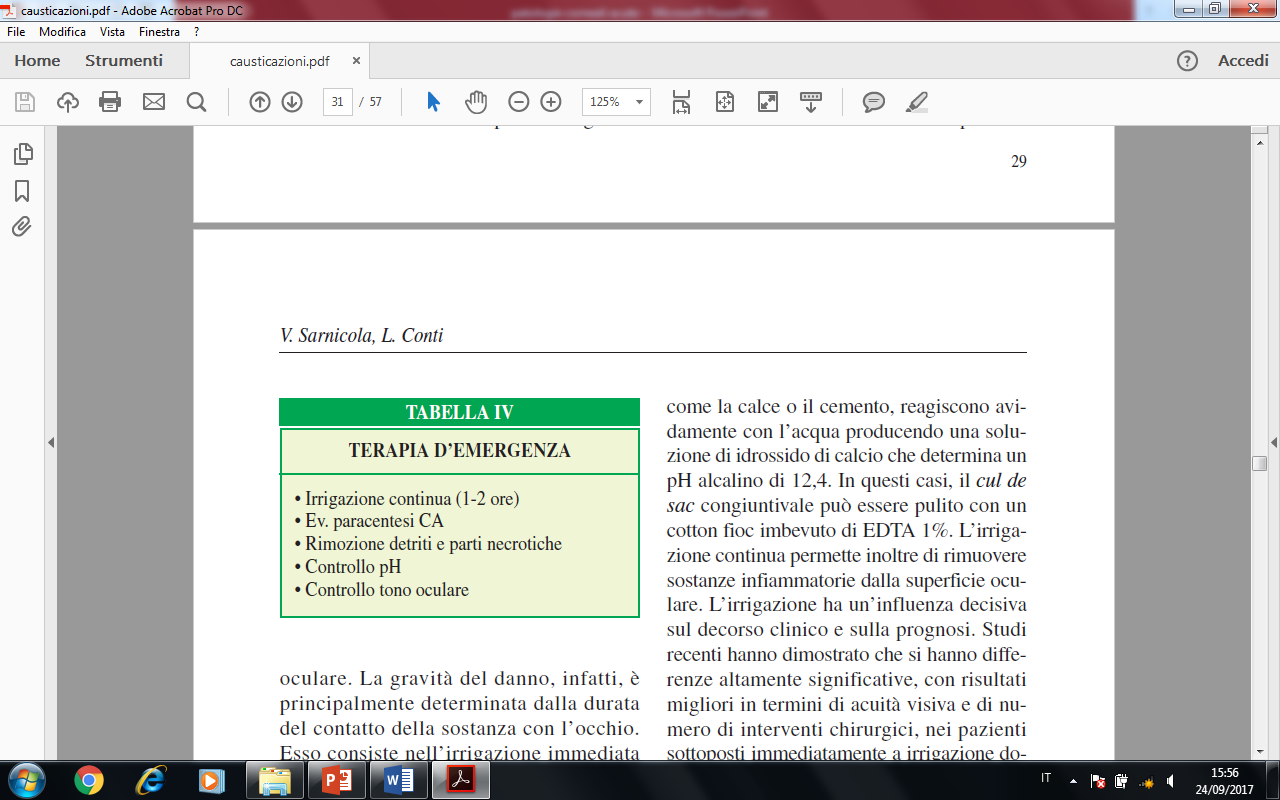 La prognosi si modifica favorevolmente se si effettuano tempestivamente manovre specifiche atte ad allontanare la sostanza causticante dalla superficie oculare

 i migliori fluidi irriganti sono rappresentati da quelli che hanno un’osmolarità simile allo stroma corneale (420 mOsm/L). Attualmente il Ringer’s lattato e la soluzione salina bilanciata (BSS) sono i fluidi più idonei all’irrigazione.

Nelle causticazioni da alcali ottima soluzione irrigante è la glucosata
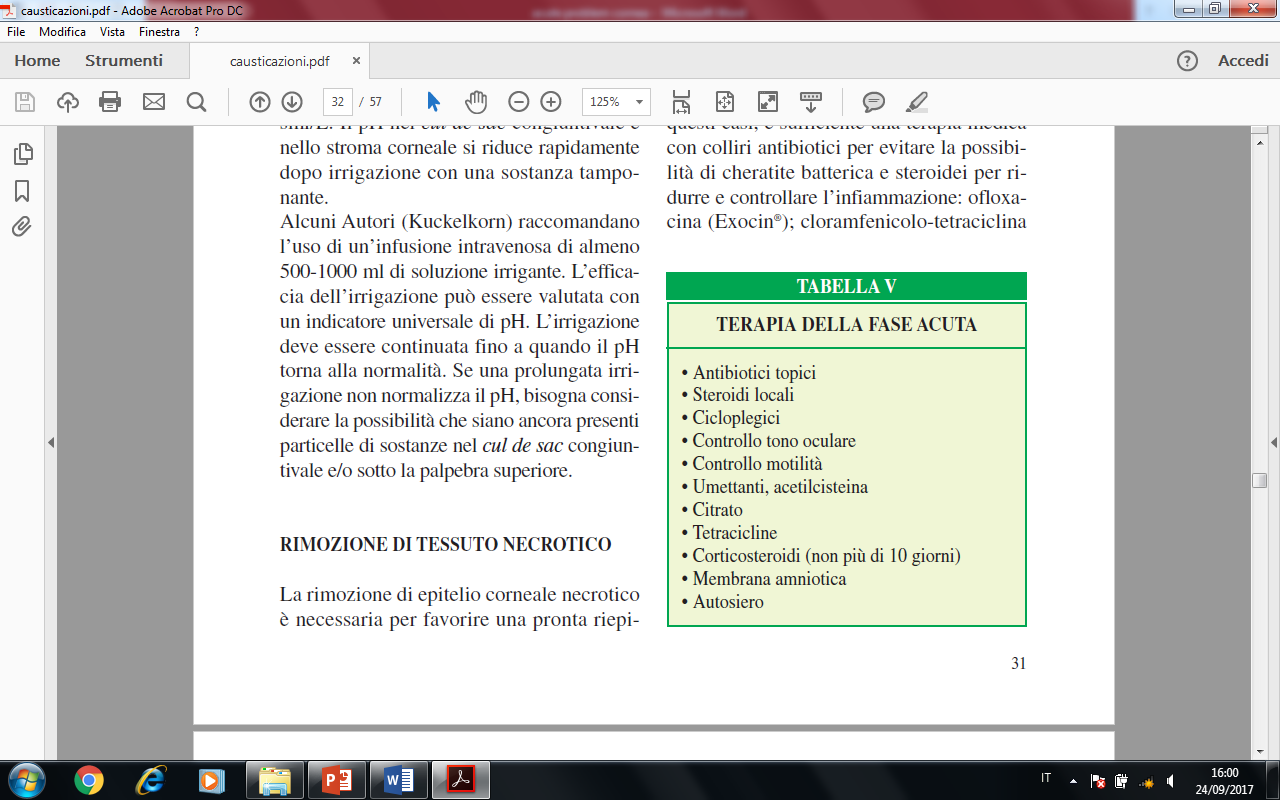 Idrope acuta nel cheratocono
E’ caratterizzato da imbibizione acuta della cornea secondaria ad una rottura della Descemet. 

improvviso calo della vista associato a fastidio e lacrimazione .

Sebbene la rottura guarisca solitamente in 6-10 settimane con risoluzione dell’edema corneale,può residuare un certo grado di opacità dello stroma. 

Gli episodi acuti sono trattati inizialmente con soluzione salina iper tonica e bendaggio o applicazione di lente a contatto terapeutica. 

La riparazione può esitare in un miglioramento dell’acuità visiva grazie alla cicatrizzazione e all’appiattimento della cornea.
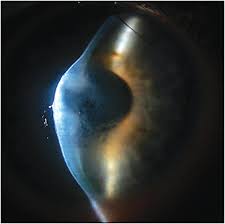 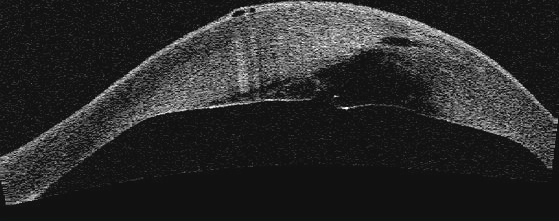 Grazie